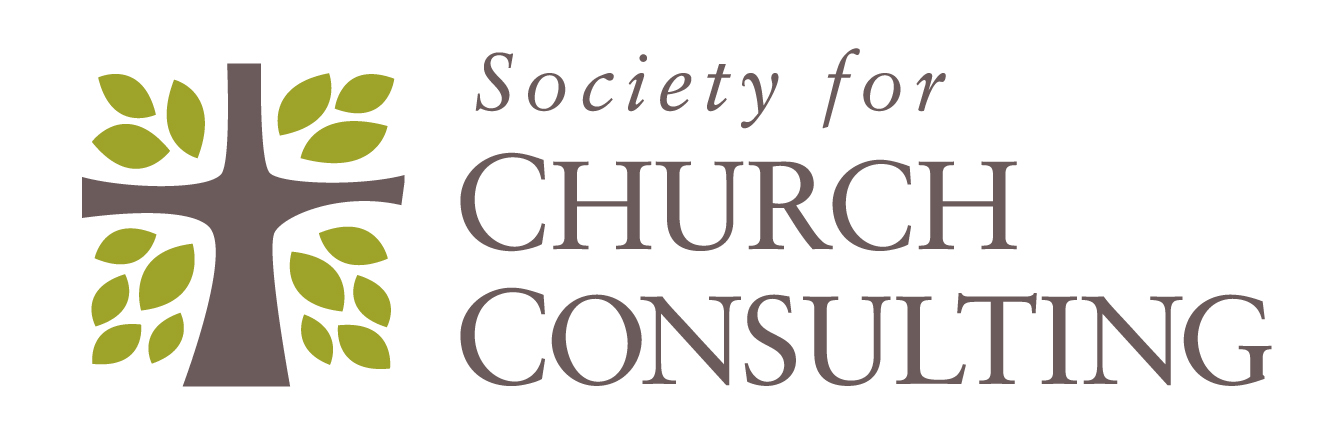 Revitalization Training
Session #1
1
Online Training 10 Sessions
2
Introductory Information
Reporting requirement if you want credit toward certification
If you intend to pursue certification with the Society, and you miss a live session,  listen to the recording and write a 400-500 word summary of the session (approx. one page,  single space, 11-pt font).  Write what you liked, or disliked, and how this may help you with your church consulting goals. The summary must be emailed to the Society President for review and approval.
Optional follow-up individual discussions with the Society President You are welcome to contact the Society President for follow up discussions by phone or email after each online webinar.
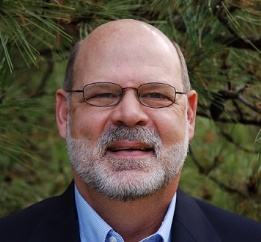 Consultant's Development Plan Template - Sent 

Optional: A 30% discount on The Church Consulting Starter Kit
3
Introductory Information
Use of Material: You have unlimited use of all PowerPoint files and handouts for your church ministry and church consulting purposes. However, if others want the training material, please direct them to our training opportunities. I.e., you cannot use the material to train others.
Reading - None required, but see Recommended Reading for each Session

PowerPoint- Will be sent by Wednesday noon 

Handouts - Will be sent by Wednesday noon and may be a link vs. document

Chat Function- Use to write questions as you think of them or at end
4
Session #1 Outline
5
Revitalization Tool #1: The Church Lifecycle Curve
Every church fits on this curve
       (plot with at least 10 years of history)
Every church starts with a dream
        (interview to learn)
Every church starts externally focused
Churches are born and grow
They tend to become internally focused
They may plateau and even die


Example: A Florida Church
Example: Constance Free Church
Example: Twin Cities MN avg. 70 yrs.
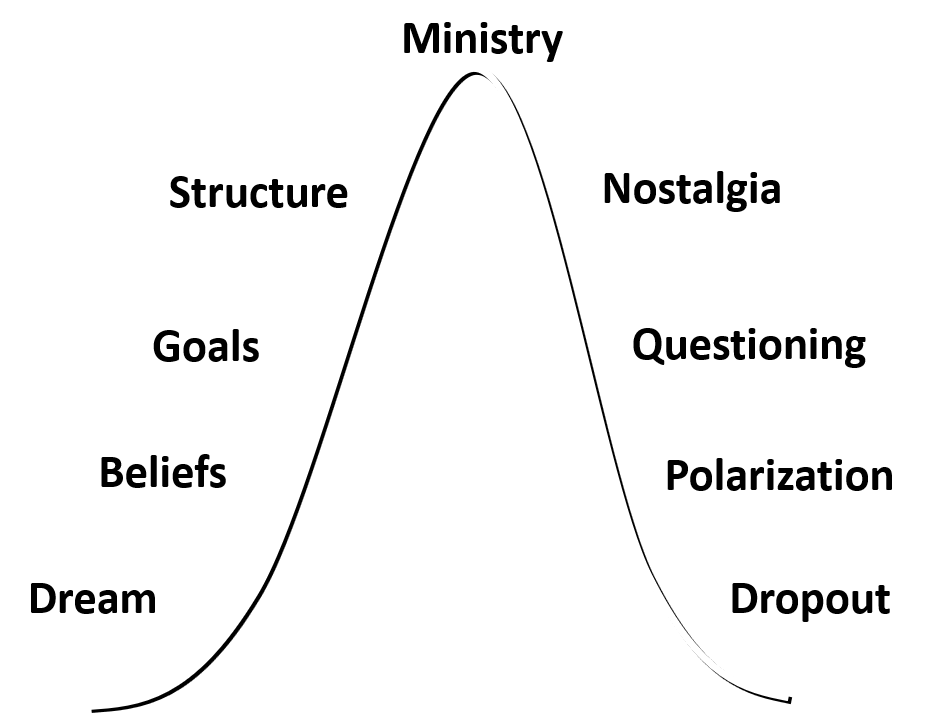 See to dream again Robert Dale
6
Revitalization Tool #1: The Church Lifecycle Curve
Most churches can get a new curve
It starts with assessing today’s reality
To assess, must define church health

We then need to agree on change
Change requires leadership 
Change also requires consensus

The degree of change depends on the 
     the degree of unhealth
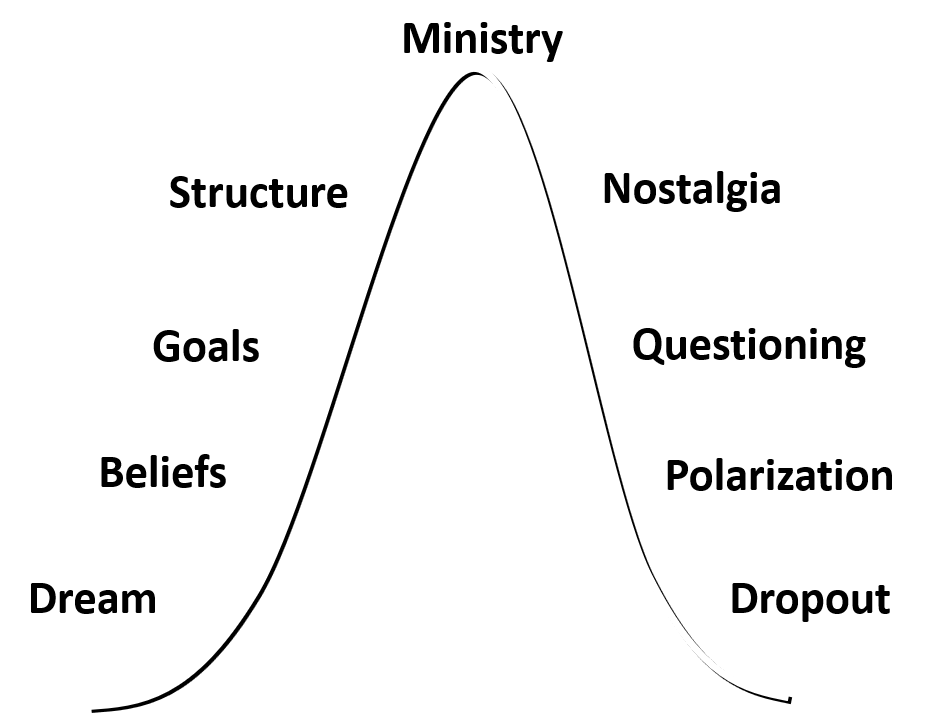 See to dream again Robert Dale
7
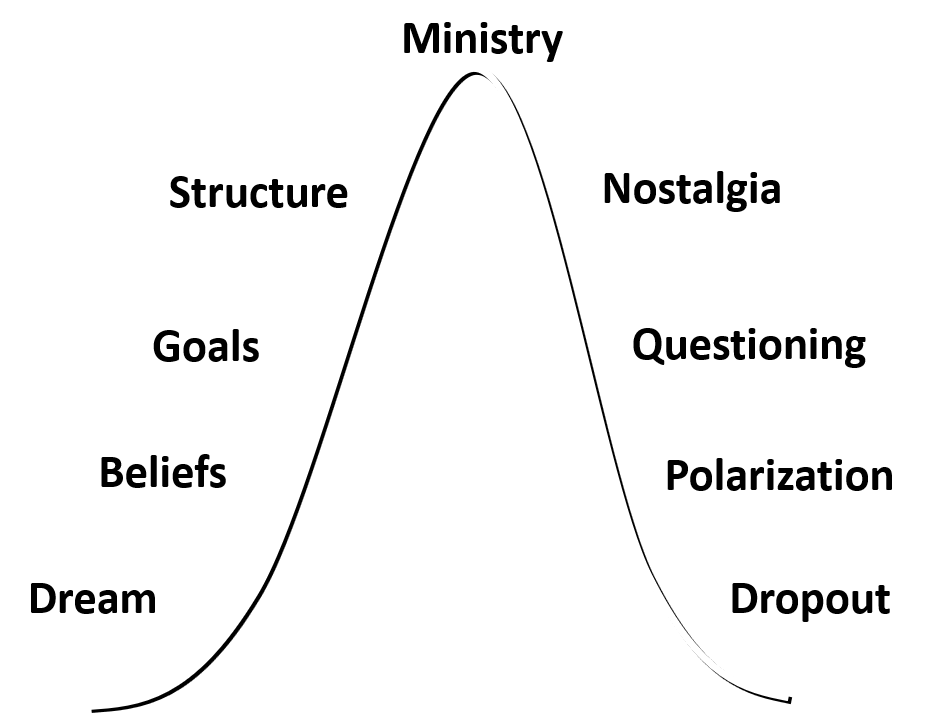 Session #1 Outline
8
Changes in American Culture
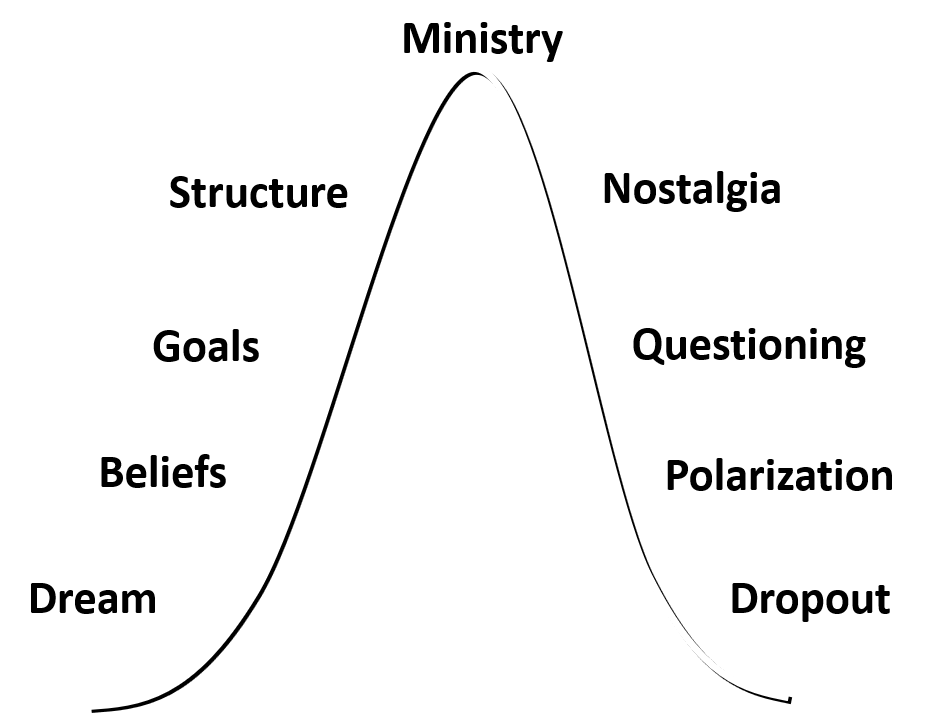 1.  Uncertainty of Truth
2.  Uncertainty of Security
3.  Uncertainty of Community
4.  Uncertainty of Social Structures
5.  Uncertainty of Morality
6.  Uncertainty of Doctrine
7.  Uncertainty of Change
This is where the Church is seeking to be effective. This presents barriers and opportunities, and informs the forms of ministry.
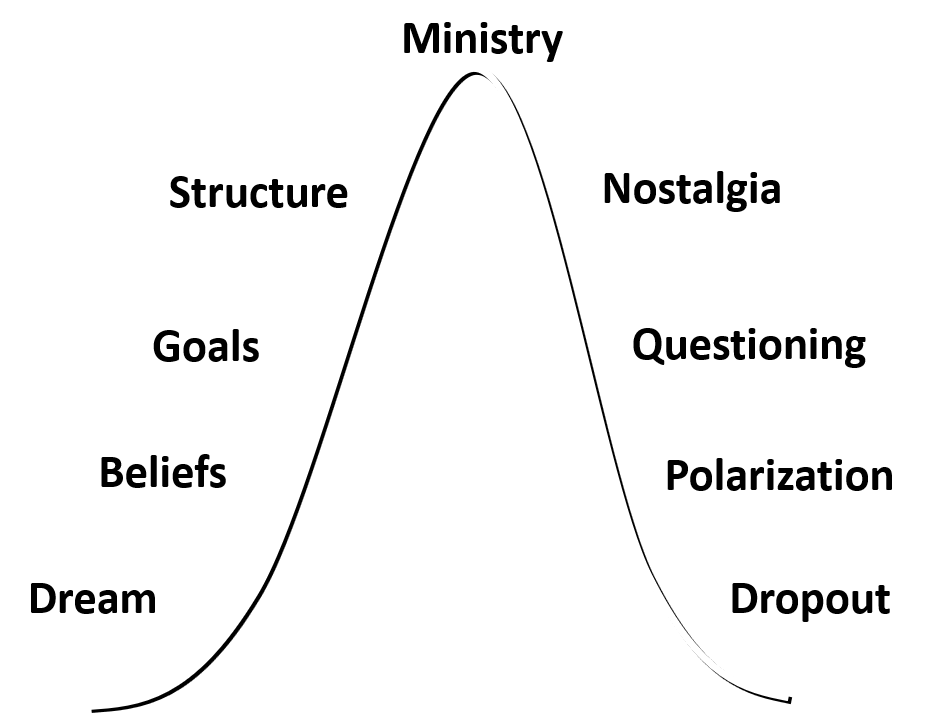 Changes in American Culture
National Geographic Article quoting Pew Research

	The Word’s Newest Religion: No Religion

	Pew Research: “The Rise of the Nones”

Book by James Every White
Baker Books, 2014
Percentage of Americans Claiming No Religious Identity

1940 	5%
1990 	8%
2008     15%
2012     19.3%      33% of Millenials
                             21% of Gen-Xrs 
                             15% of Baby Boomers
2018     26%
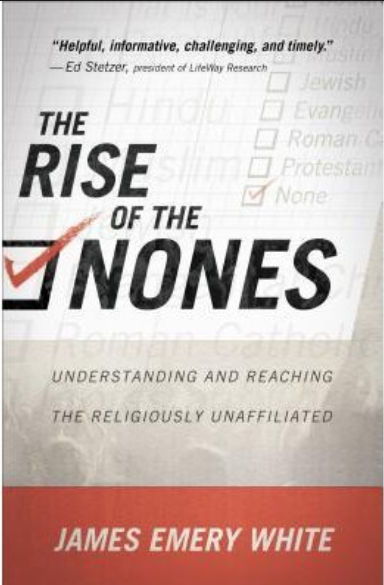 10
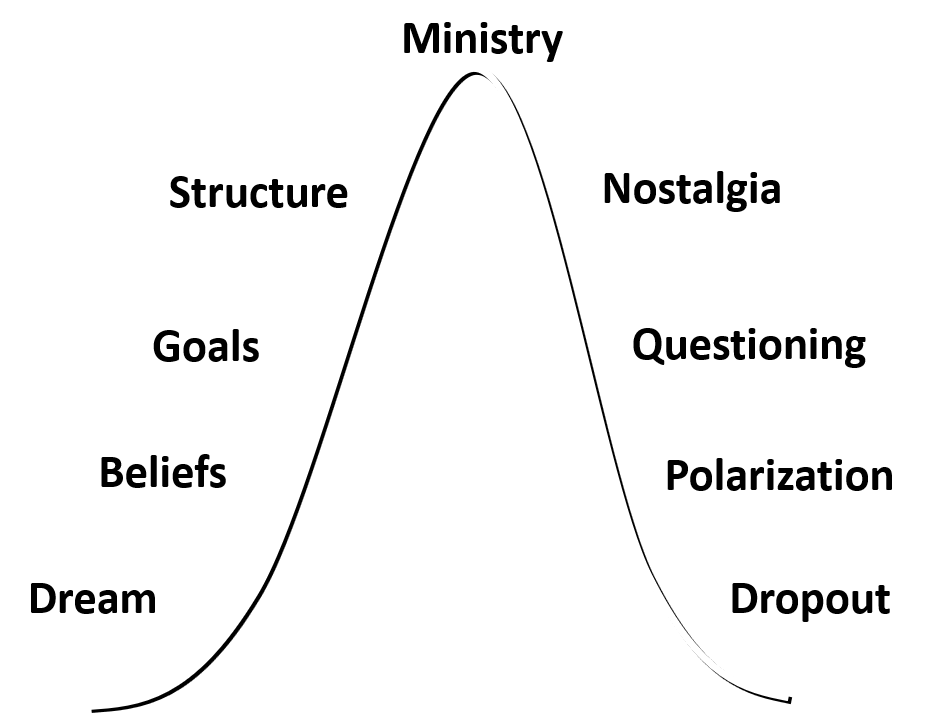 Changes in American Culture
Modernity: Autonomous individualism led to a selfish narcissism
Modernity left man void and empty – man needs the spiritual
11
See www.postmodernpsychology.com Louis Hoffman Ph. D.
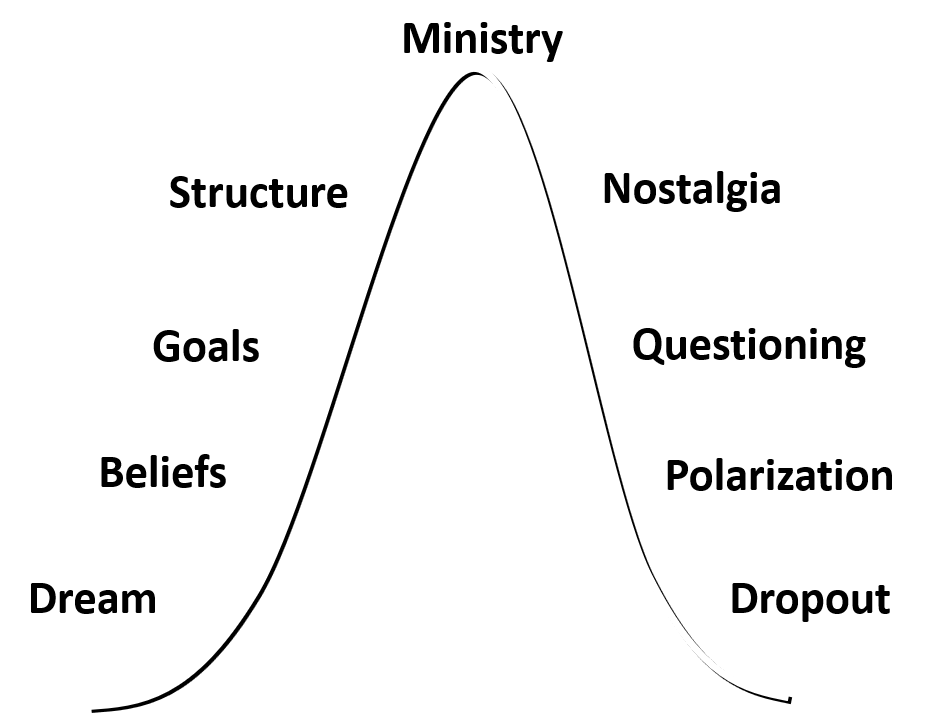 Changes in American Culture
Postmodernism does not reject absolute truth or universal morals. It rejects the idea that any one individual has the ability or right to determine absolute truth for another person.

Problem – leaves people spiritually void.

People are trying to reconstruct their broken lives with experience as the final arbiter of truth.
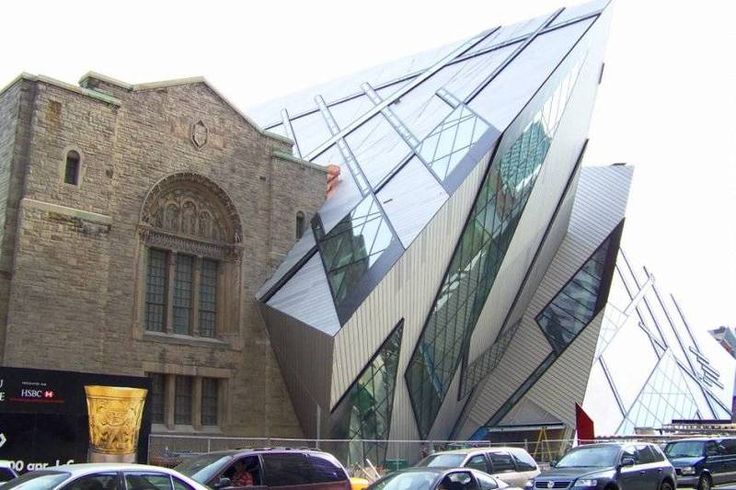 12
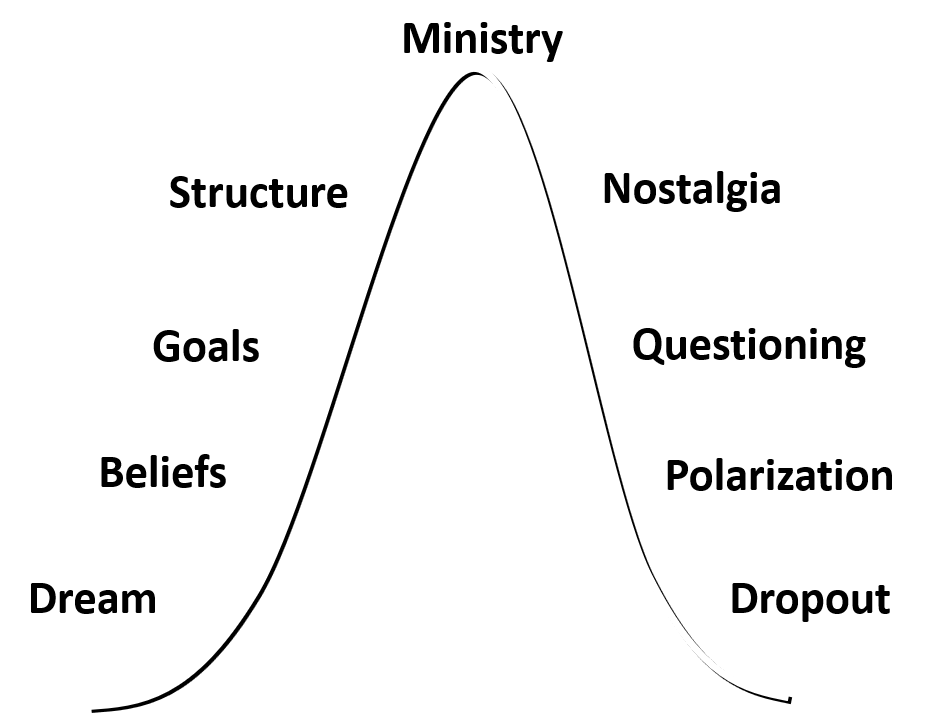 Changes in American Culture
Our response is not to become modern or postmodern in our thinking but to become biblical in our worldview – we must understand our culture not become it.

- Syncretism – absorbing too much
- Sectarianism – rejecting everything

We must focus upon the supra-cultural and not ride the wave of cultural shift.

We must not hold too firmly to our forms of ministry.

(More on analyzing culture in Session #2)
13
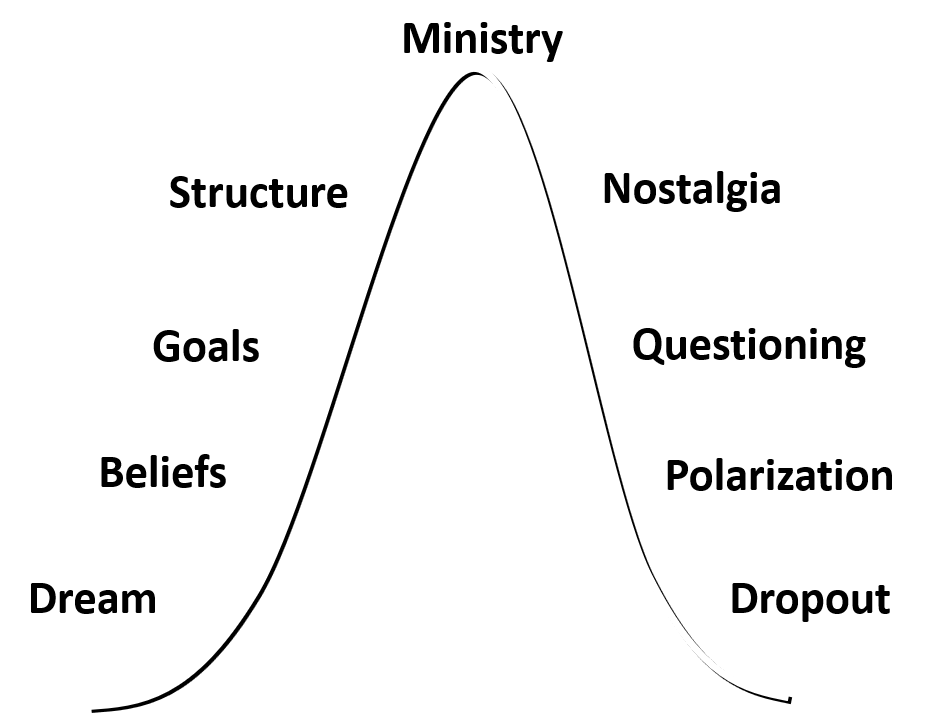 State of the American Church Part AApprox. 2000-2017
Analysis of the real numbers reveal that only about 17.5% of Americans actually attend church on any given weekend.

The American Church in Crisis  
David Olson
research based on a national database of 
over 200,000 churches
Zondervan 2008
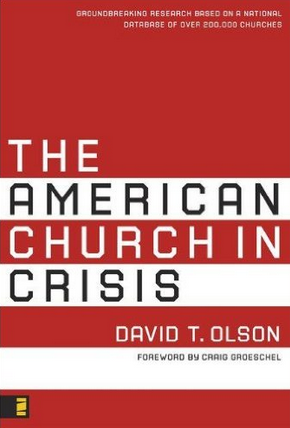 14
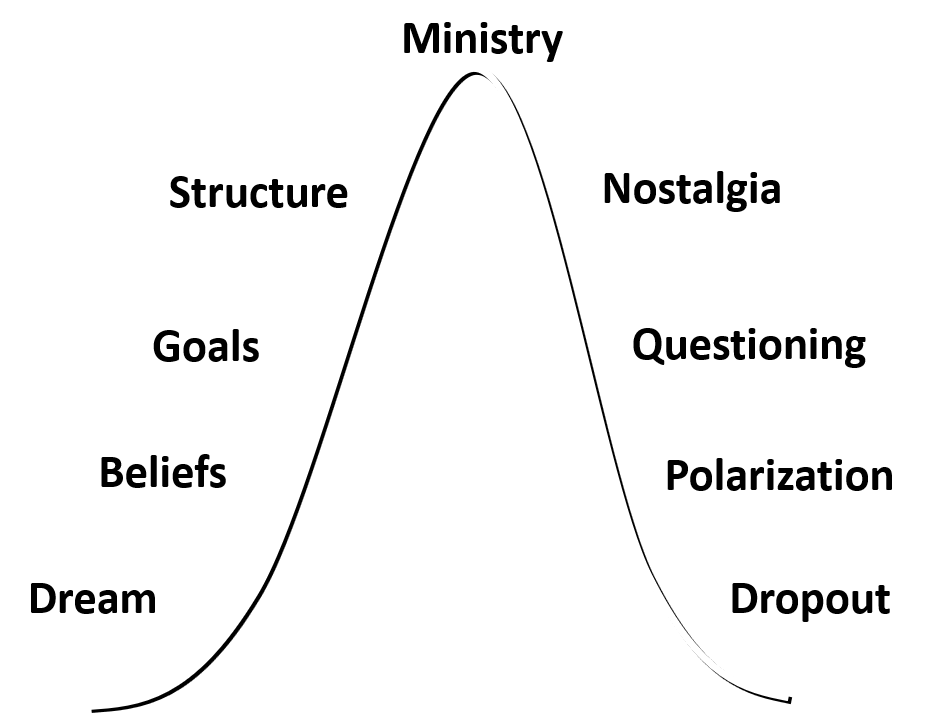 State of the American Church Part AApprox. 2000-2017
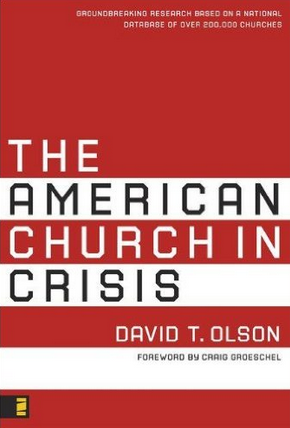 Over 85% of our churches are non-growing…
    Thom Rainer, Breakout Churches: Discover How to Make the Leap
       (Grand Rapids: Zondervan, 2005) 45. 

Only 6% are growing faster than their community population rates. 

In the past decade, the U.S. population has increased by around 9% while the U.S. church population has decreased by 9.5%   (Catholic decrease, Mainline flat, Evangelical Increase)
15
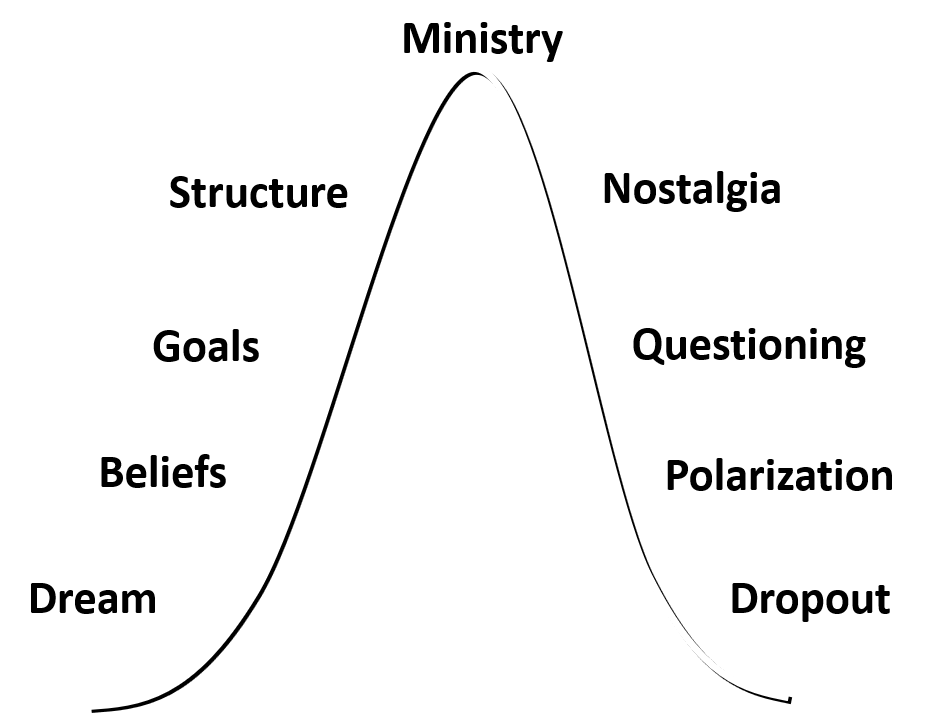 State of the American Church Part AApprox. 2000-2017
The American church is becoming less and less evangelistic (includes church plants)
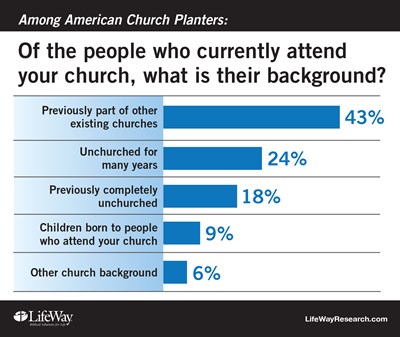 16
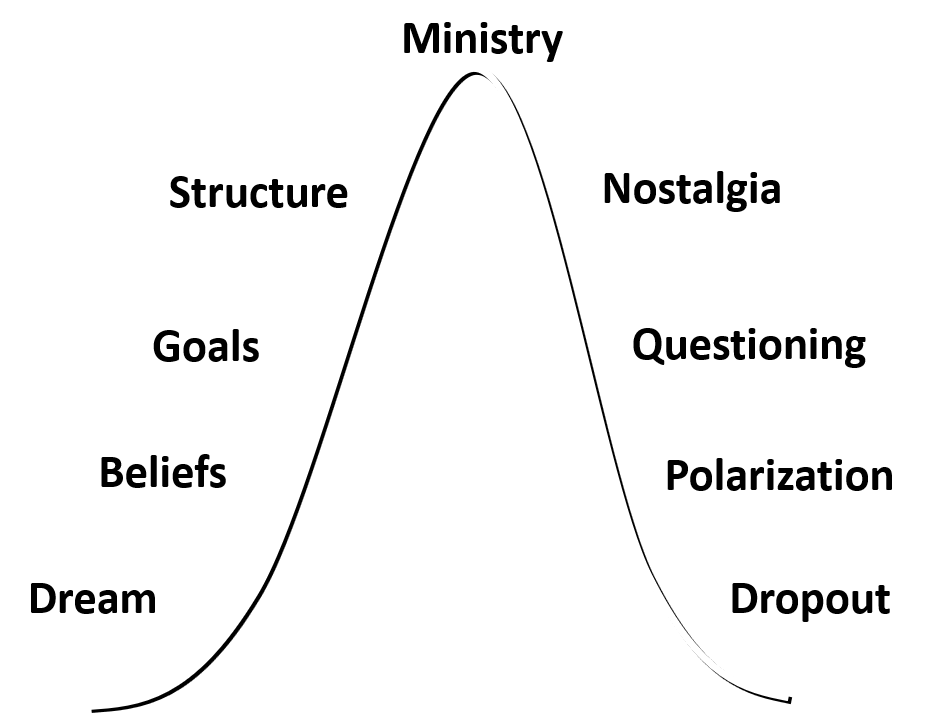 State of the American Church – Part B Biblical Perspective
“… Who do you say that I am?
… the Messiah… I tell you that 
you are Peter, and on this rock 
I will build my church…” 
				     Mt. 16:13-18
Jesus is still building His Church
17
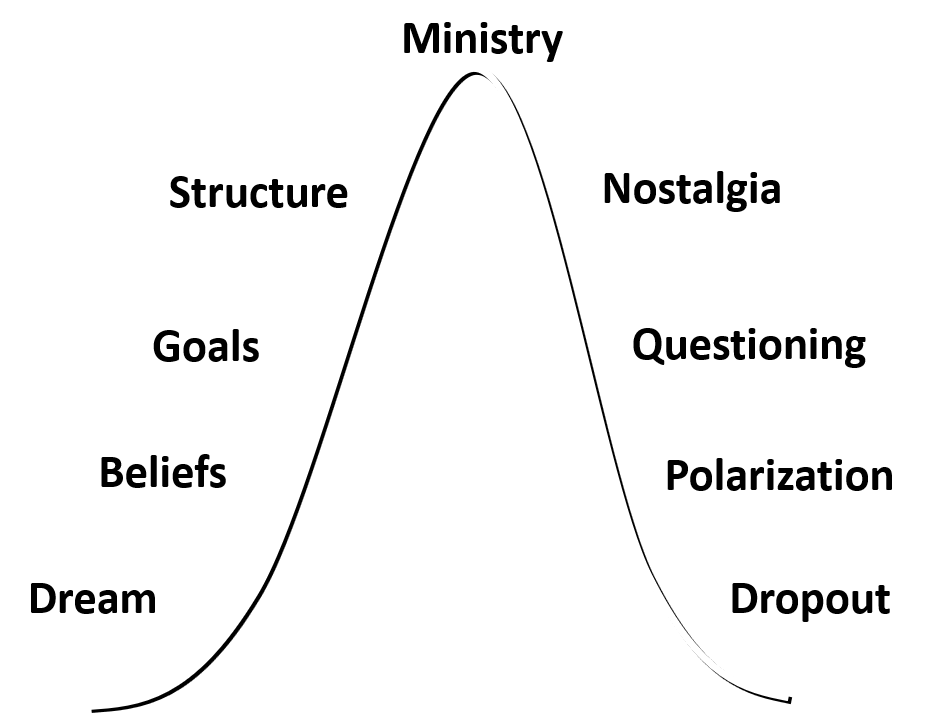 State of the American Church – Part B Ed Stetzer Article Sep 2016
The State of The Church in America: 
When Numbers Point To A New Reality
Ed Stetzer Christianity Today Sep 12, 2016
Three part article in Christianity Today
“Facts are our friends”
 Mainlines declining /Evangelicals steady
 There is a rise of the “Nones”
 Complexity: Growth and decline simultaneously
 Evangelicalism largest growth
18
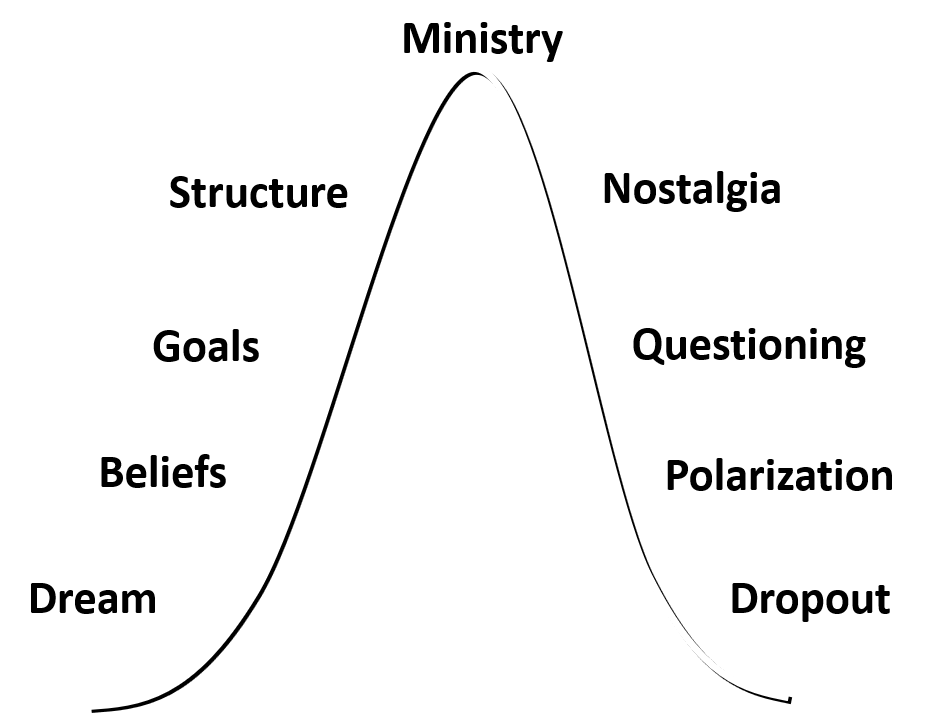 State of the American Church – Part B Thom Rainer: 9 Hopeful Signs May 2017
A new wave of corporate prayer
A rekindling of evangelism
A balance between theological and practical
The waning of worship wars
A heightened emphasis on church revitalization
A surge of re-birthed churches
A renewal of meaningful membership
A concerted focus on impacting the community
Numbers (focus on healthy accountability)
19
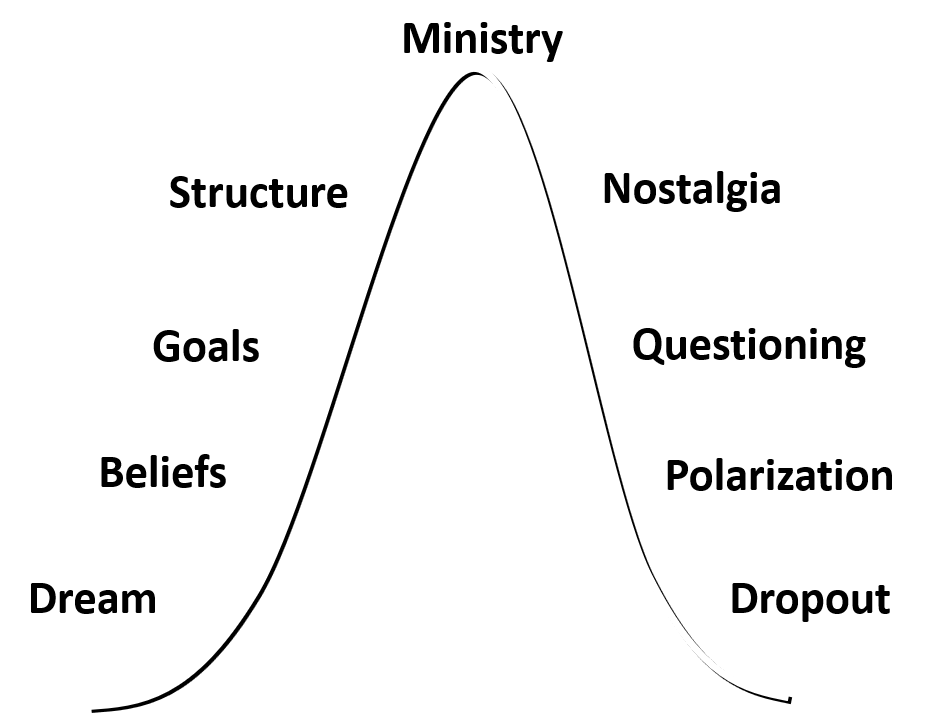 State of the American Church – Part B Thom Rainer: Dispelling The 80% Myth - Jun ‘17
Survey of 1000 Southern Baptist Churches
Data from 2013-2016
Statistically valid to 95% +/- 3.1%
Results:  
56 % declining
9 %  plateaued
35% growing
65% are declining or plateaued vs. 80% myth
20
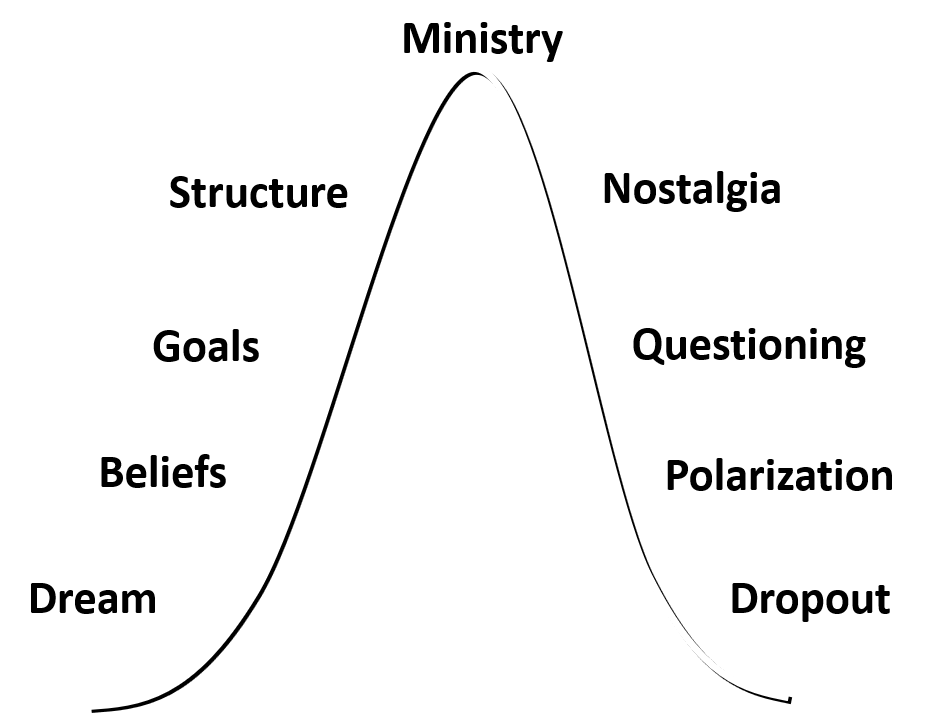 State of the American Church – Part BTrends and Positive Signs: Church Plants vs. Closures
More than 4,000 new churches opened their doors in 2014, outpacing the 3,700 that closed, according to estimates from the Nashville-based research organization based on input from 34 denominational statisticians.
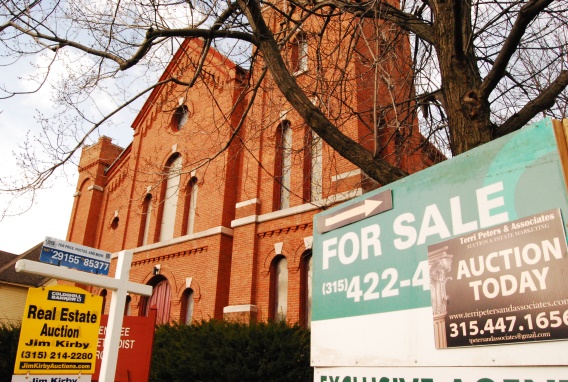 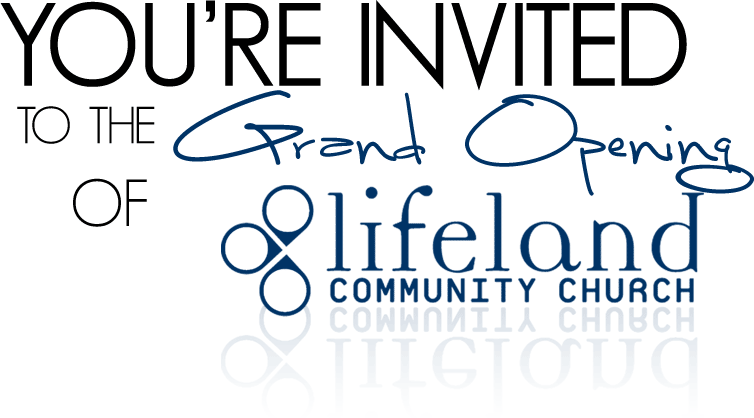 21
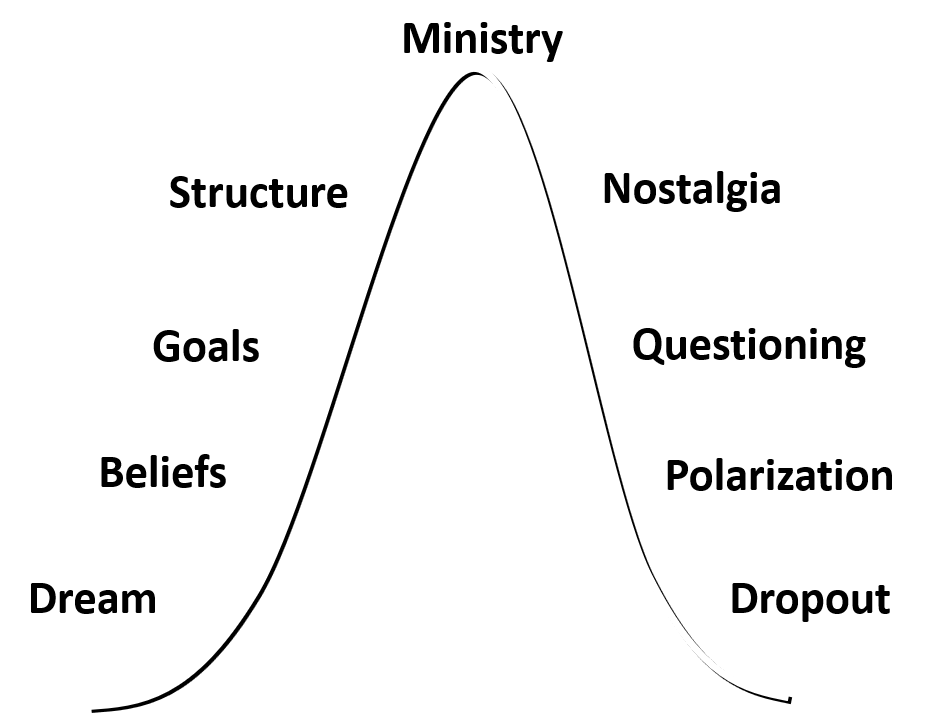 State of the American Church – Part B Trends and Positive Signs: Organizations Devoted to Revitalization
Independent Consultants and Consulting Groups
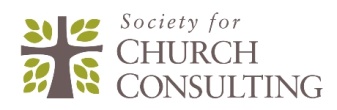 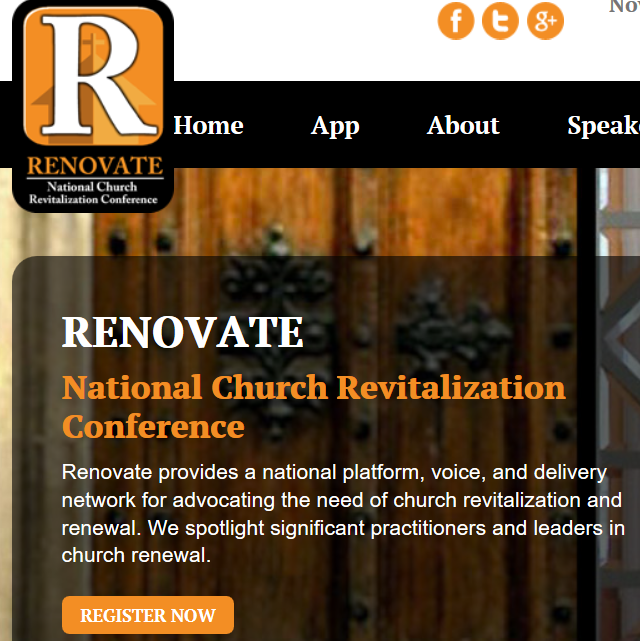 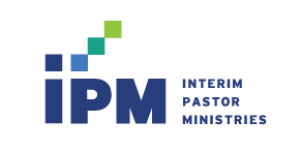 Pastors and Denominational 
Leadership
22
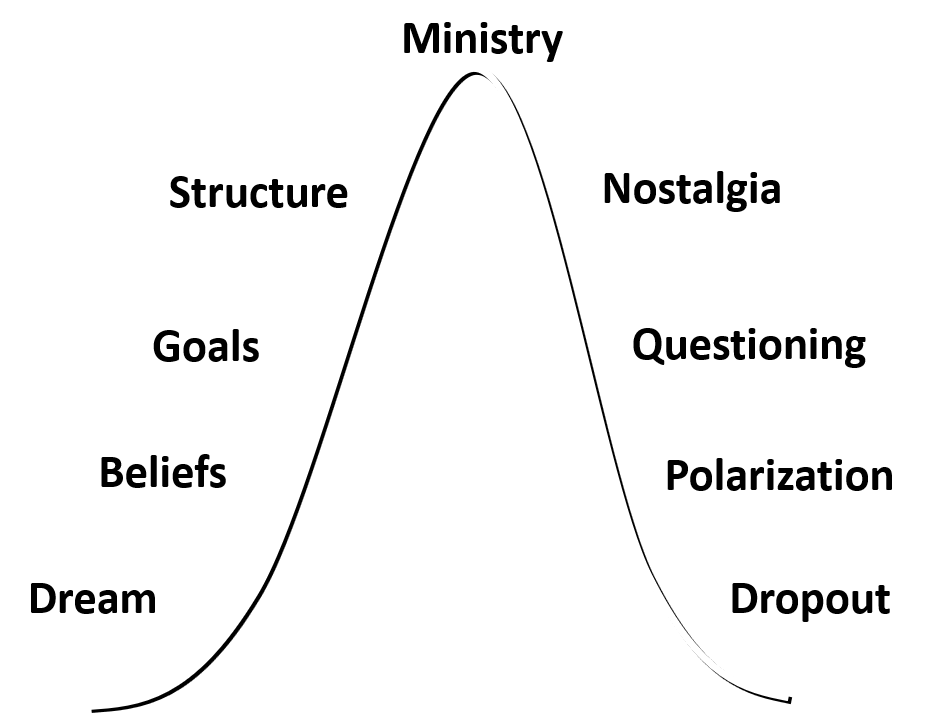 Session #1 Outline
23
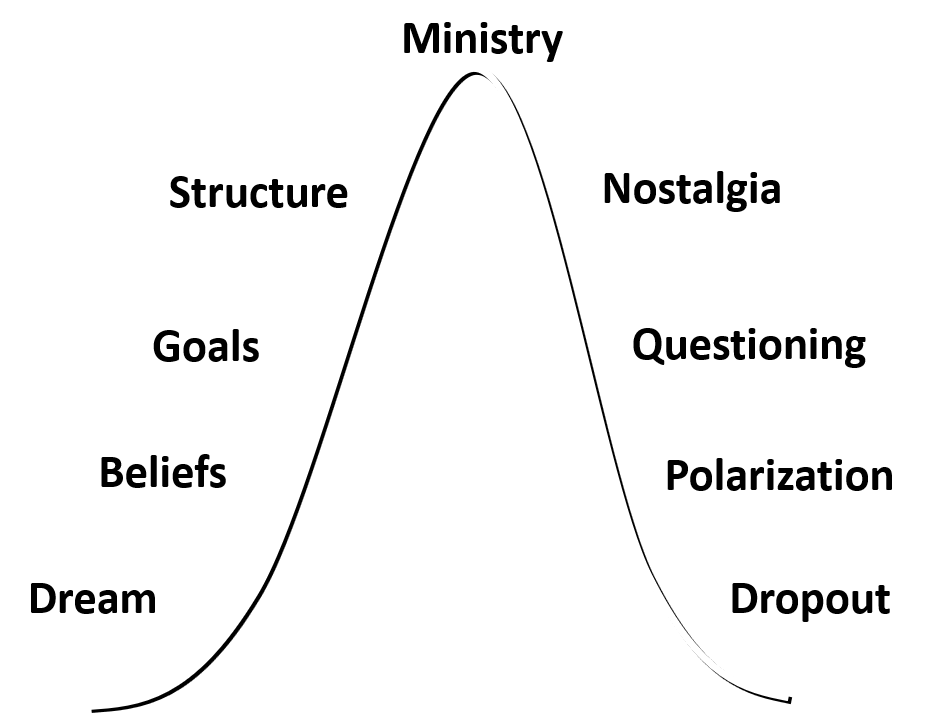 Growth BarriersSee Handout for Overcoming - Rainer
The barrier of “comfortitis”

              “inflammation from injury or infection”
		     
2. The barrier of participatory democracy

3. The barrier of the power group
	
4. The barrier of the not-like-us malady

5. The barrier of ministry misplacement
	
6. The barrier of the pastoral care pastor
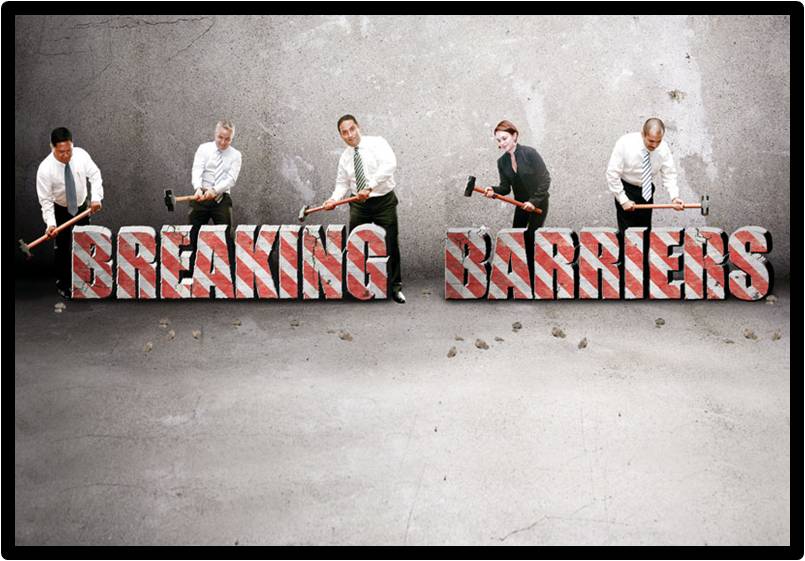 24
[Speaker Notes: B. We just like the church the way it is.
	- Very stagnant thinking leads to stagnant growth.
	- Too much work to change
	- New people think differently
	- Easier to stay where you are
	- Pastor may see it; Church may not.

C. Sometimes we get bogged down in how we make decisions.
	- We get stuck in process.
	- Committee to committee to church…
	- Does the church need to know? Yes!
	- But so many churches have structures that lead to discouragement.
	- Many pastors say, “It’s not worth the hassle.”]
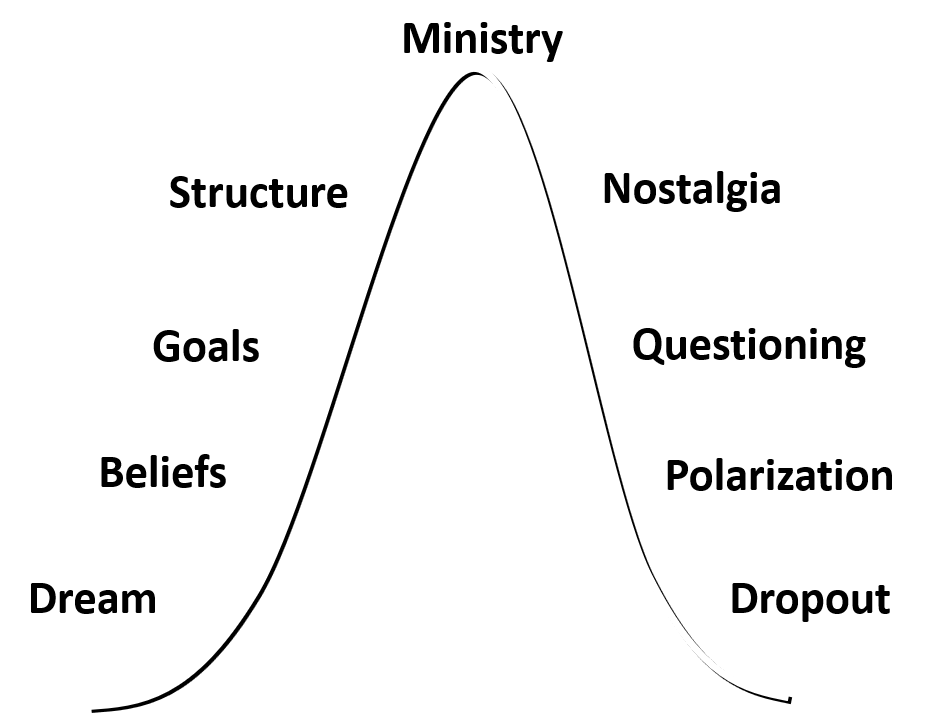 Growth Barriers
7. The barrier of biblical blindness
	
8. The barrier of small-church mentality

9. The barrier of the stepping-stone pastor
	
10. The barrier of staff shortage

11. The barrier of purposeless church
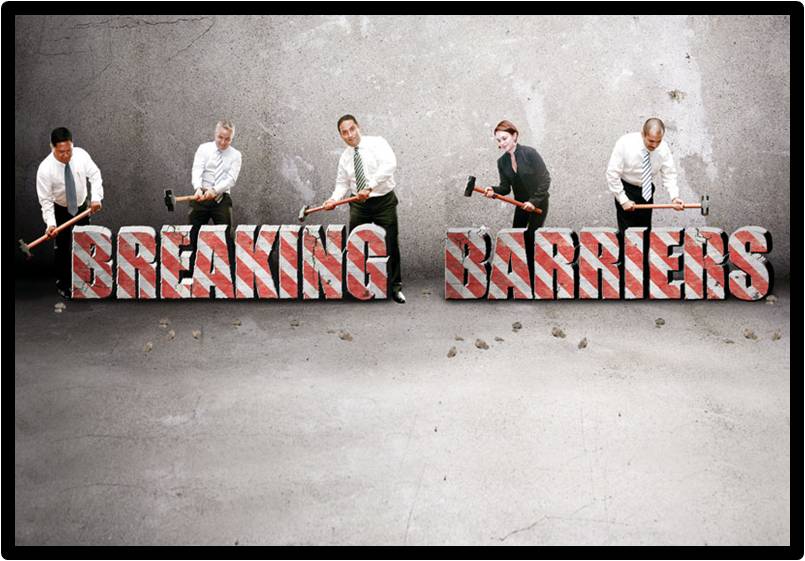 25
[Speaker Notes: H. Theological issue – we are church consultants.
	- If your theology is wrong, your growth cannot/will not be blessed.
	- “What do you really believe?”
	- What do we throw out?
		- Faith
		- Lostness and hell
		- Authority of text; Exclusiveness of the Gospel
	- You can get away with a lot more than the pastor can.






I. How does a small church think?
	- Have to know everyone.
	- Cared for by pastor
	- We have to prepare churches for growth rather than reacting to growth.
	- Ex: Consult at church with no preschool
		- “You need to update your preschool area”
		- “Why, we don’t have any.”
		- That’s not faith!
		- “What do you have in place when God blesses you with a bunch of preschoolers?”]
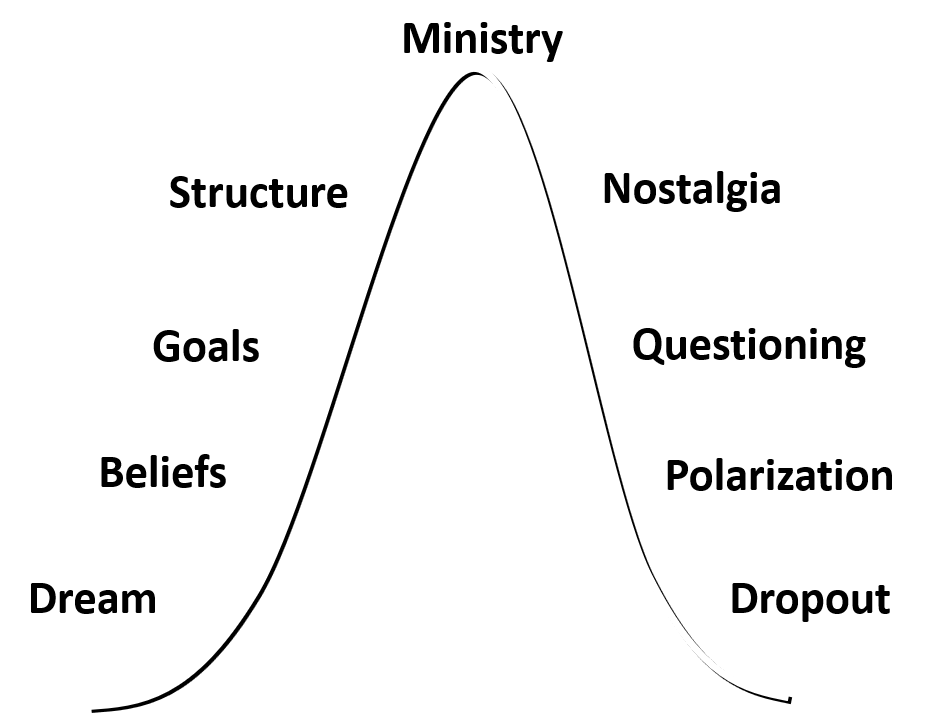 Growth Barriers
12. The barrier of ex-neighborhood church
	
13. The barrier of finite facilities

14. The barrier of “fundingitis”

15. The barrier of a dissenting minority

16. The barrier of the ghost town
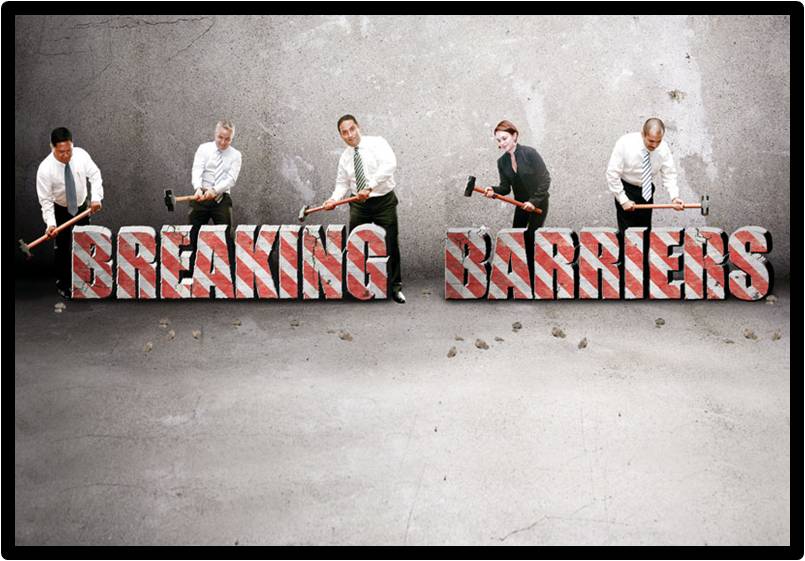 26
[Speaker Notes: M. Ethnikitis (Peter Wagner says “Terminal”)
	1) Church never adjusts to changes.
	2) I do not believe its terminal, meaning a body of Christ can exist there, but the original church is gone!
	3) People move out…but drive in…until children.
	4) Not reaching the people around their community.
	5) Ignorance
	6) Close eyes
	7) May even be socio-economic






N. Wagner calls this sociological strangulation.
	Rainer’s term makes more sense!
		1) Too many people in too little space.
		2) Auditorium
		3) Parking
		4) Nursery
		5) Used to be 80% rule: Now 70%]
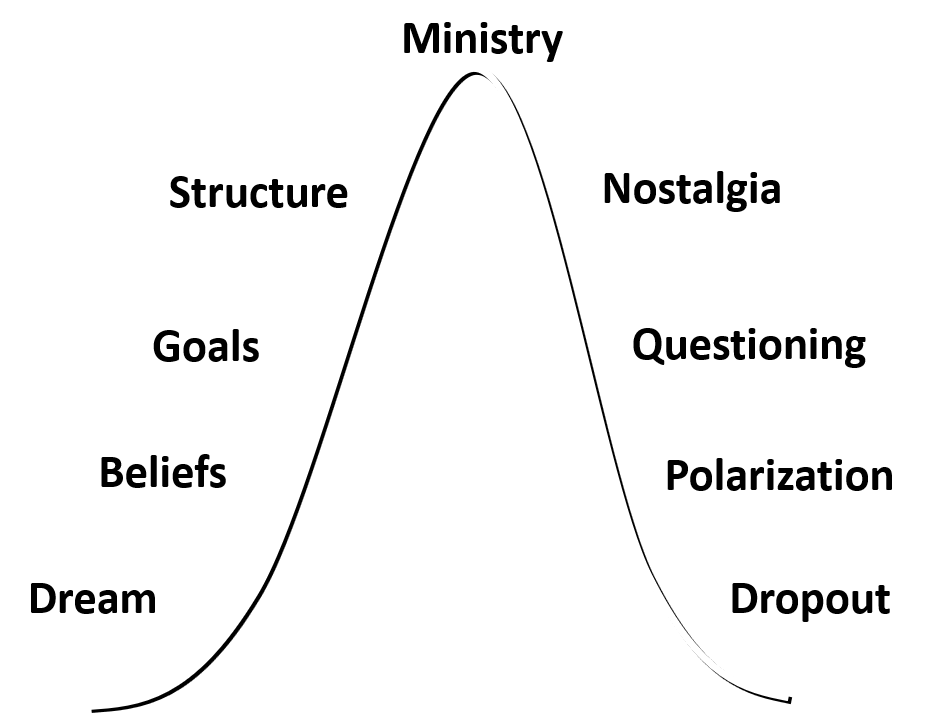 Session #1 Outline
27
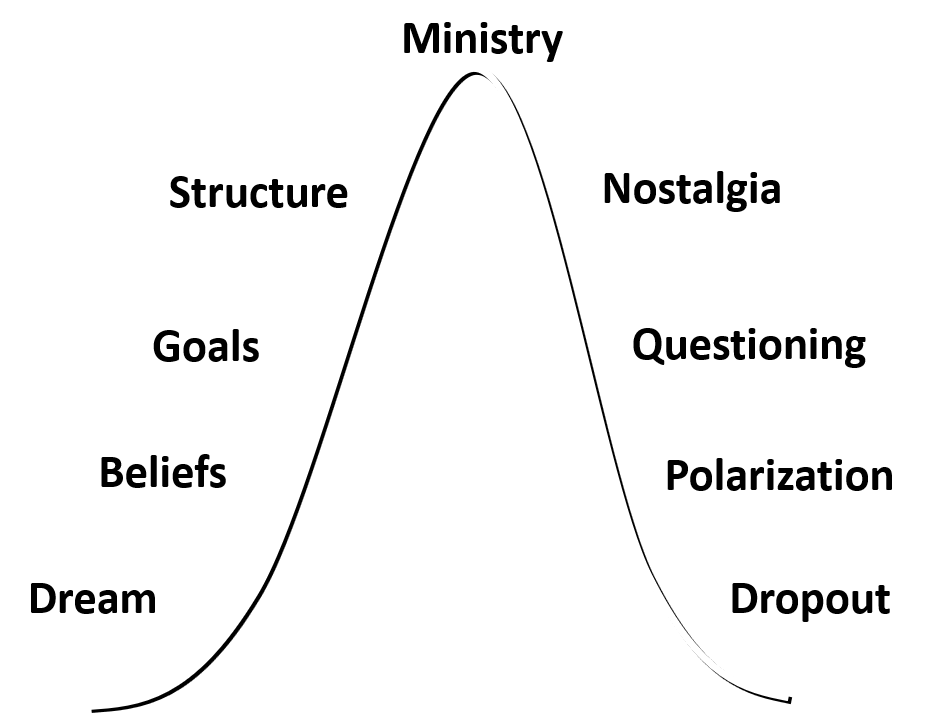 Future Trends Report Overview
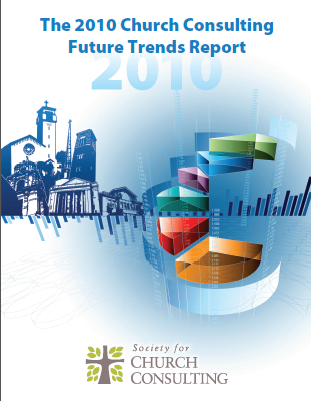 Our 2010 Report: 

Survey of Society and Church Central
                                  (now biblicalleadership.com) 

320 consultants    515 pastors

Essays by established consultants

Free with Society Membership

Updated Summer 2017
28
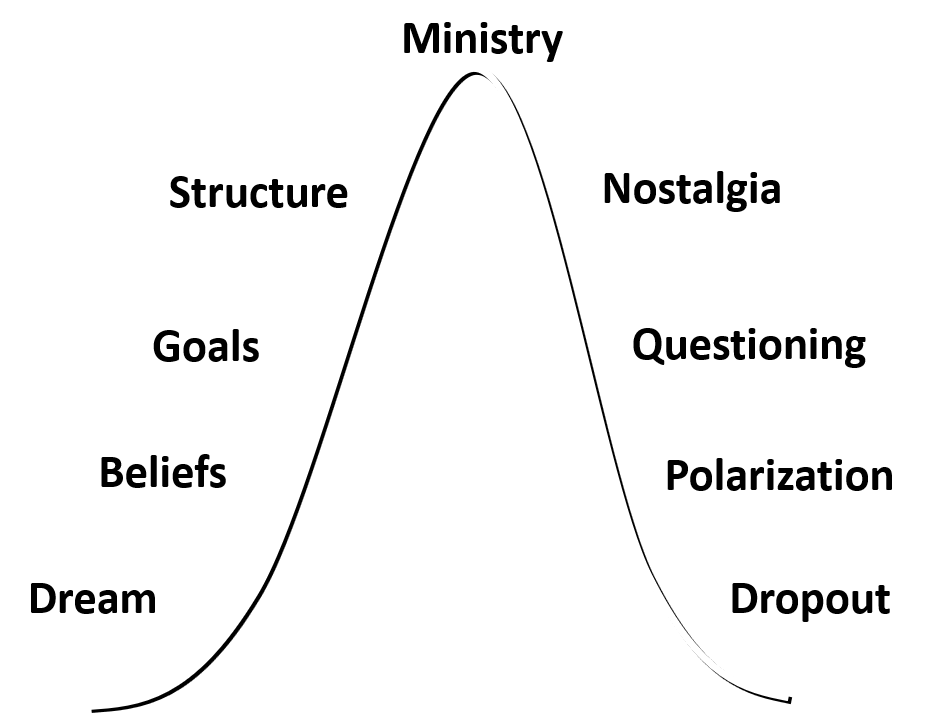 Future Trends Report Overview
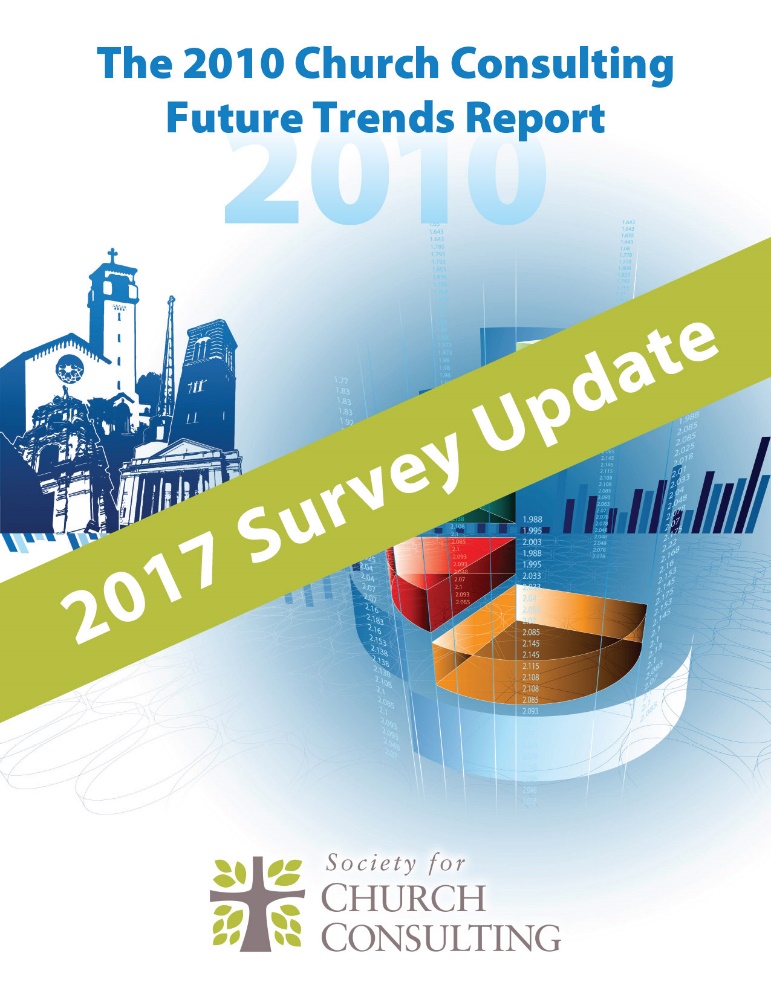 Our 2017 Update Report: 

Survey of Society and Church Central 

Repeated all of the 2010 questions

Added more questions

No Essays 

Free with Society Membership
29
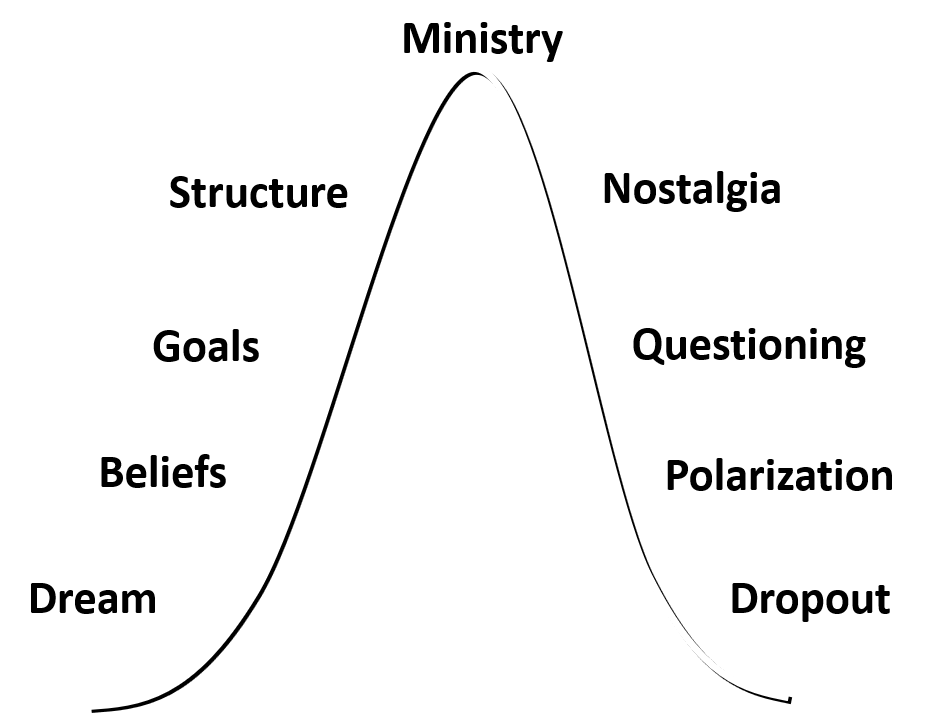 Society Future Trends Report 2017 UpdateMotivations to Seek a Consultant
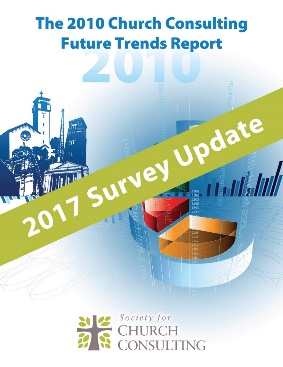 11% is decline in new members
30
Summary Thoughts on Tool #1
The Lifecycle Curve
This is a powerful tool for assessing/helping a church
 Most churches are plateaued or declining
 There are cultural factors for decline
 There are leadership factors for decline
 Jesus is still building His Church 
 Birth, growth, decline can lead to rebirth and growth
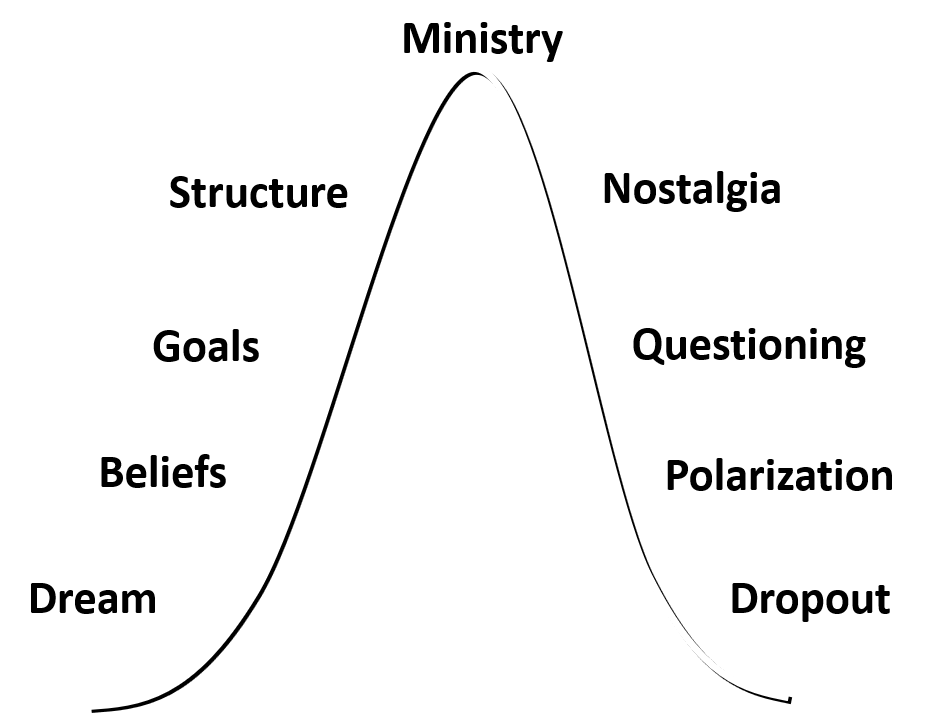 31
Session #1 Outline
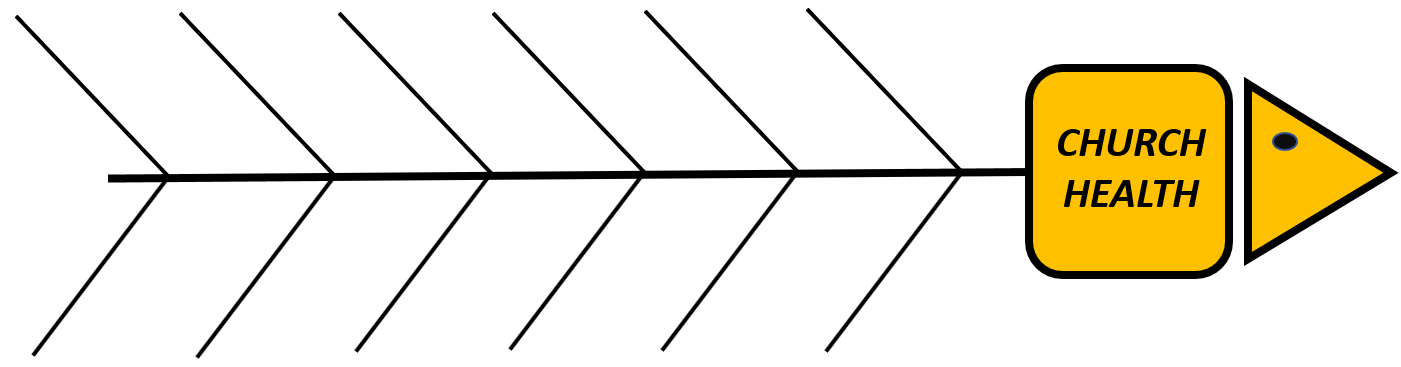 32
Tool #2: The Fishbone Diagram
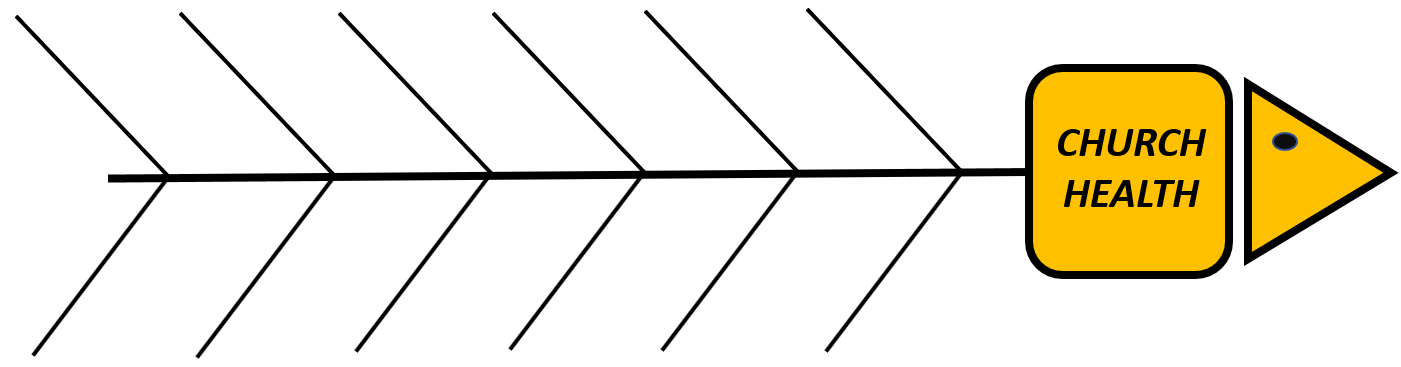 This starts with a concern for His Church
             See Lifecycle tool statistics on plateau decline

Motivated in part by questions about individual 
   assessments and comparisons of one to another 
		
 Motivated in part by being a student of church health
    e.g. always curious about Kennon Callahan vs. Rick Warren
“What do you 
think about NCD 
compared to the 
Lawless Group
Church Health Survey?”
33
Fishbone Study of Assessments
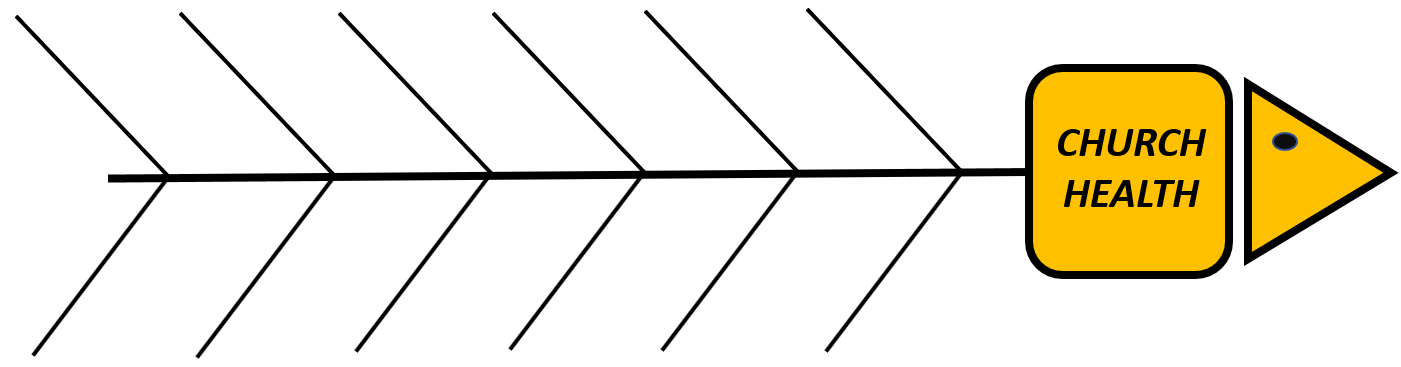 Kennon Callahan	12 Keys to an Effective Church
 Rick Warren		5 Purposes of the Church (12 Characteristics)
 Schwartz NCD 		8 Essential Qualities of Healthy Churches
 Stephen Machhia 	10 Traits of a Vital Ministry
 George Barna 		9 Habits of Highly Effective Churches
So is it 5, 6, 7, 8, 9, 10, or 12???
34
Fishbone Study of Assessments cont’d
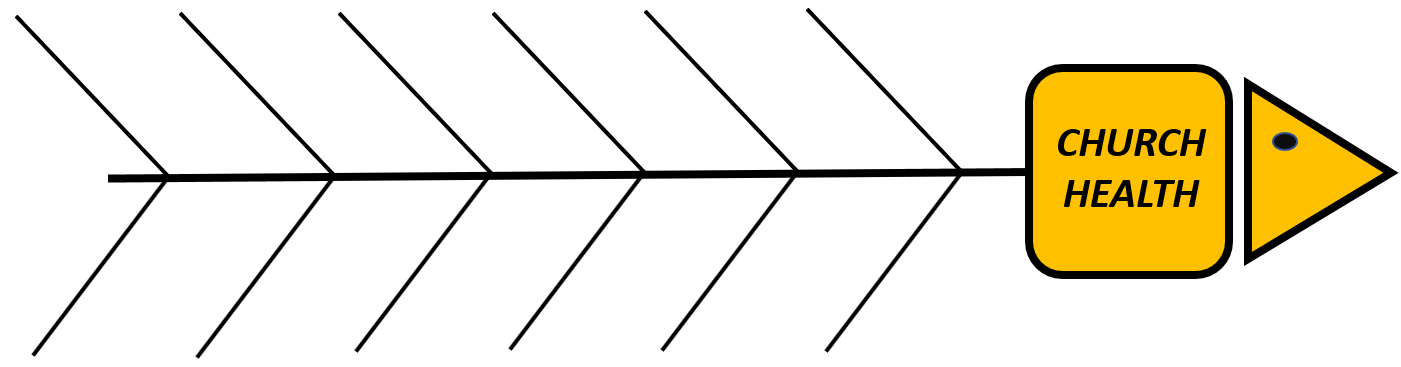 Chuck Lawless 		6 Pillars of a Healthy Church
 Jim Fann EFCA 	10 Leading Indicators of a Healthy Church
Stanley/Joiner/Jones 	7 Practices of Effective Ministry
 Rainer/Stetzer 		7 Health Categories (TCAT)
Mark Devers 		9 Marks of a Healthy Church
So is it 5, 6, 7, 8, 9, 10, or 12???
35
Fishbone Study – Other Key Sources
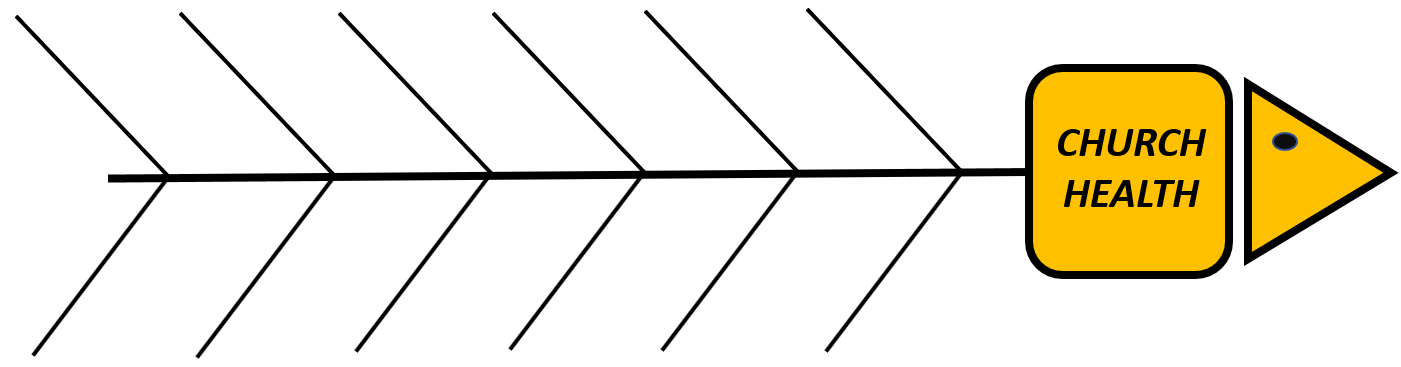 Biblical and Systematic Theology
Ken Sande 			The Peacemaker
McIntosh and Martin 		Finding Them, Keeping Them
George and Bird 		How to Break Growth Barriers
McIntosh 				One Size Doesn’t fit All 
Malphurs 				Advanced Strategic Planning 
Lewis 				Church of Irresistible Influence
36
Fishbone Other Sources
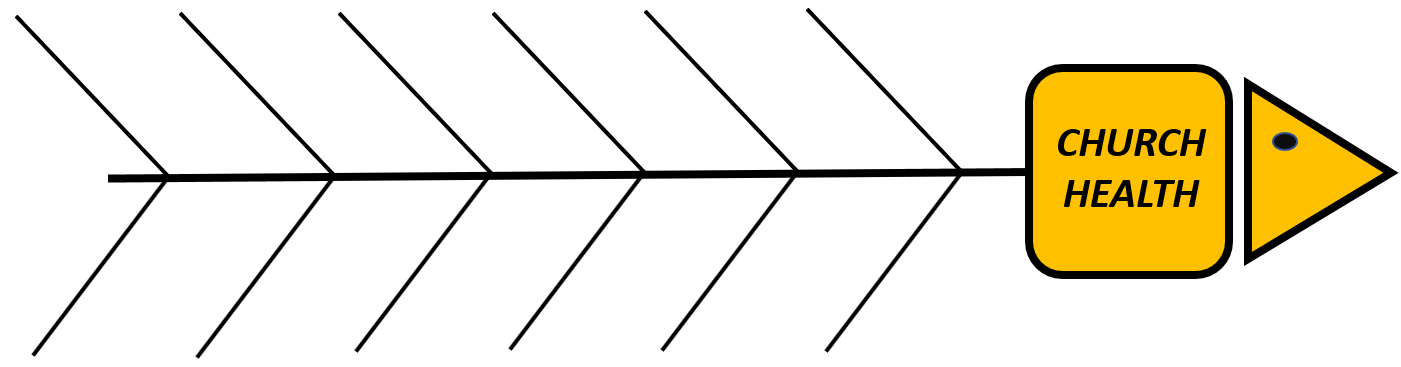 WCA 			Reveal
SCC 			Future Trends Report
Rainer 			Closing the Back Door Article
Thumma / Bird 		The Other 80%
Rainer / Geiger 		Simple Church 
Whitesel 			Cure for the Common Church
37
Fishbone Other Sources
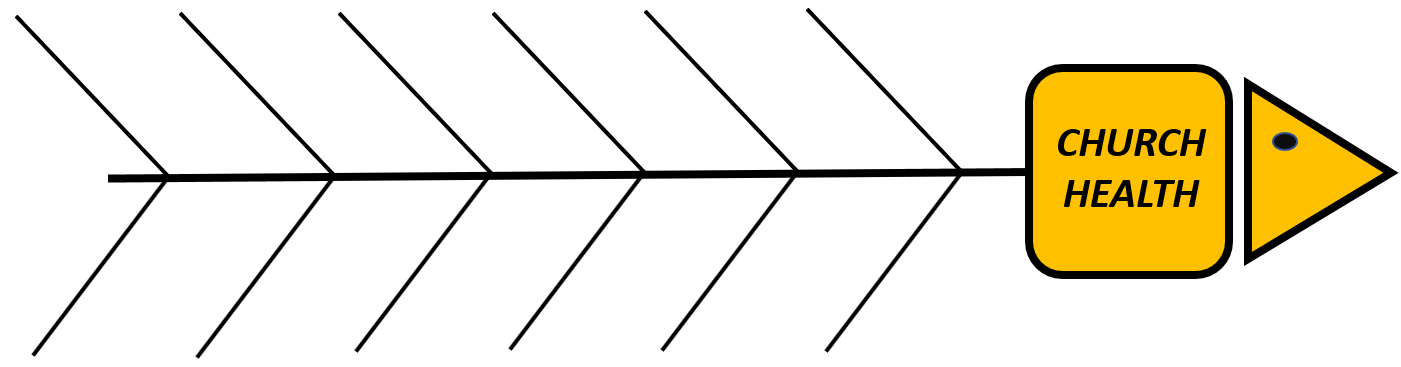 Rogers 				Diffusion of Innovations
Kotter 				Leading Change 
Galbraith 			Designing Organizations
Coffman / Sorenson		Culture Eats Strategy for Lunch
Barber Church Consulting 	Ministry/Consulting Experience
38
15 Analytical Observations
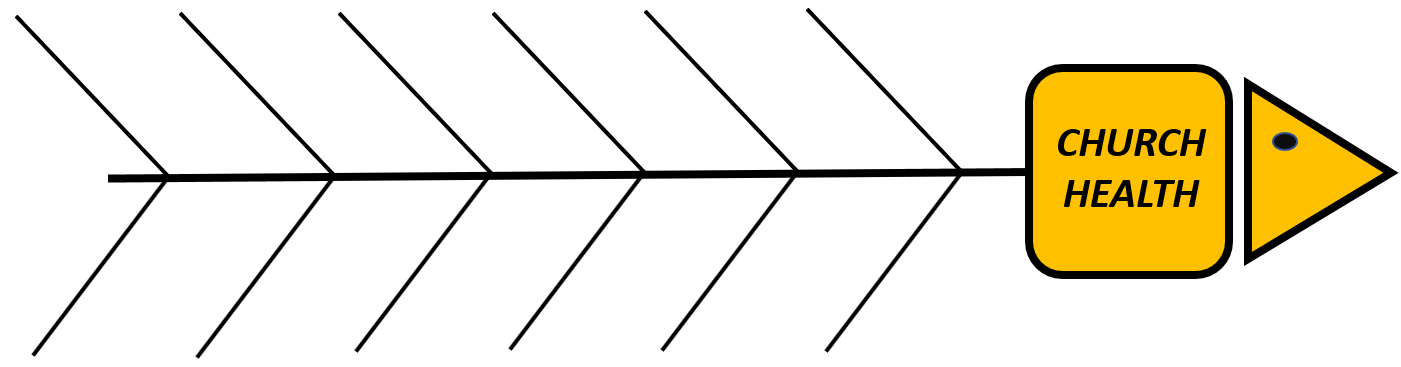 Health assessments are backed by varying degrees of research
Mt. 28:18-20 	Health and growth are inseparable 
Acts 2:42-47 	Descriptive functions of church prescriptive in NT
Purpose Driven is predated by the Reformation
Not all health assessments purport to be all inclusive: e.g. 9 Marks

6.  Effective outreach includes Great Commandment good deeds
                      especially in postmodernism or post-postmodernism
7. There are both organic and organizational aspects of health
ANALYSIS
39
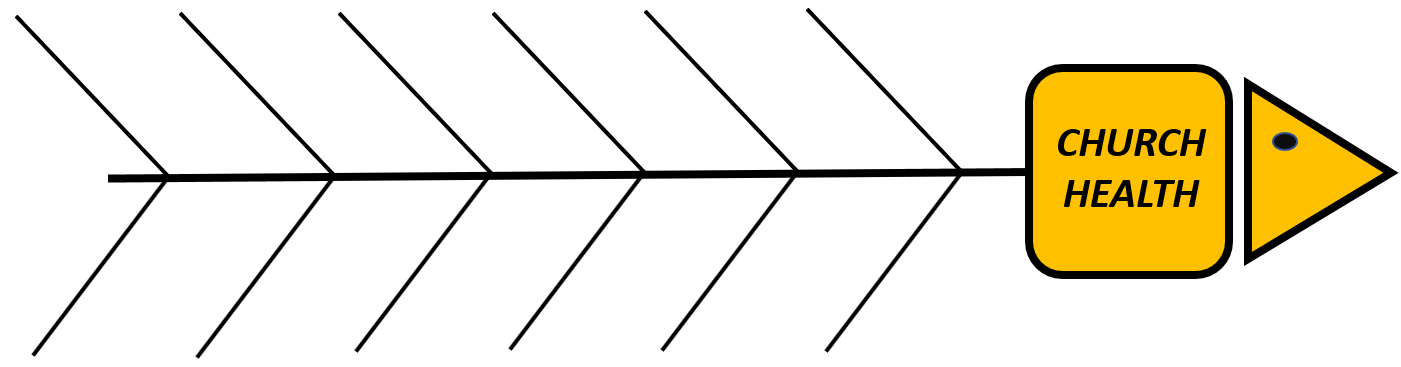 15 Analytical Observations cont’d
8. Strategic planning with follow-up can lead to health
9. Church size is a significant contextual factor for defining health
10. Conflict resolution and church discipline are an dimension of health
11. Awareness of cultural context is another aspect of health 
12. 20% doing 80% of ministry is not a myth (and not biblical!)
13. Church values, functions, purposes may be aspirational or actual
14. Change-leadership-understanding is essential
15. Assimilation or “onboarding” systems are a part of health
40
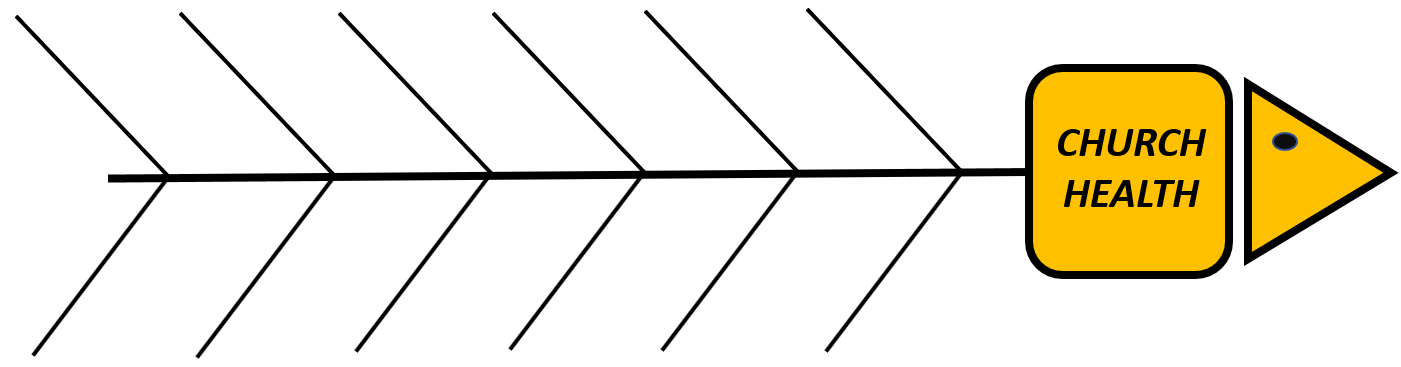 A Definition of Church Health
A  church is healthy if it is growing1 and maturing disciples2 because it is balancing both the timeless purposes3 of the church in Acts 2:42-47, and other4 
organizational and contextual characteristics.
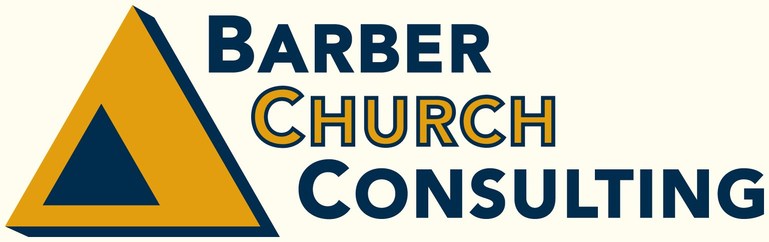 1- Conversion church growth should be the priority but it could be 
     biological, transfer, or prodigal growth as well. The head and spine of the fish.
2 - Health is a measure of both church growth and maturing disciples
3 - Top Bones Components
4 - Bottom Bones Components
41
The Fishbone Head and Spine
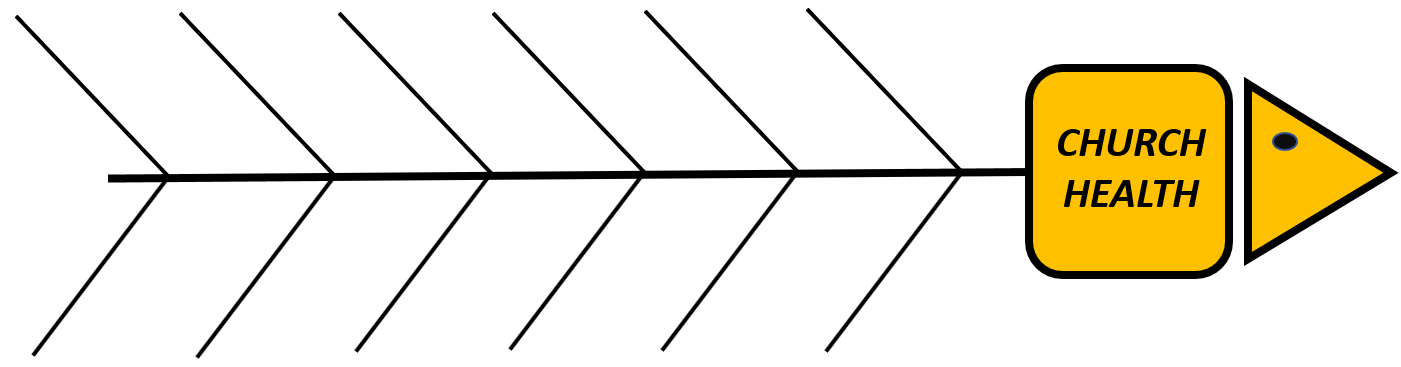 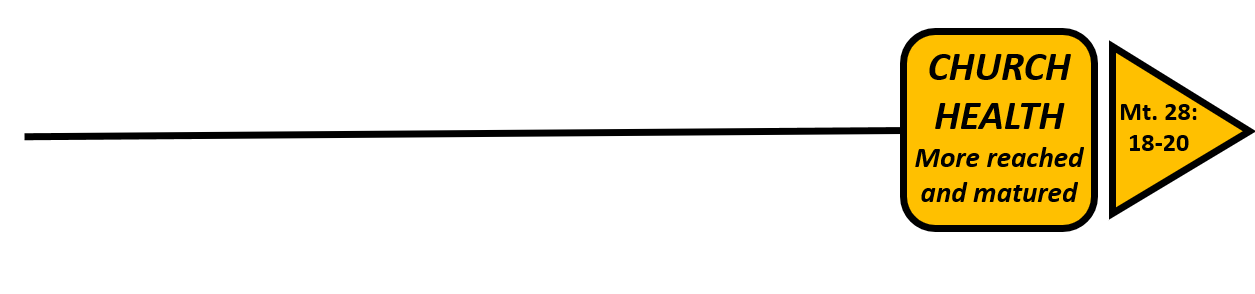 Jesus is the original church growth guy: Mt 16:13-19; Jn 17:18-20
 Book of Acts is consumed with attention to numbers: 2:47, 6:7, 11:21, 16:5, 17:12 
 Health, including a priority on growth, must inform all other components
 Healthy churches define, implement, and refine an action plan for growth
42
The Fishbone Top Bones
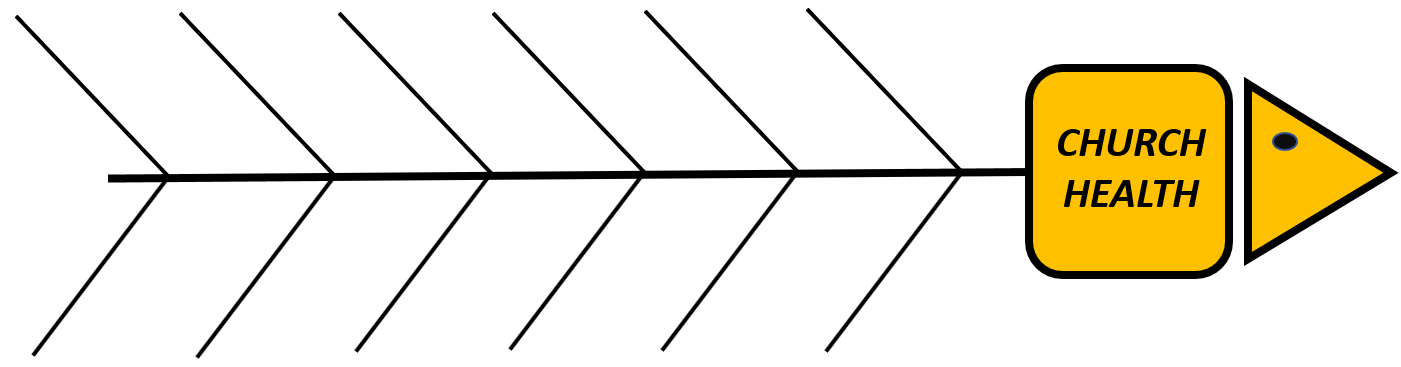 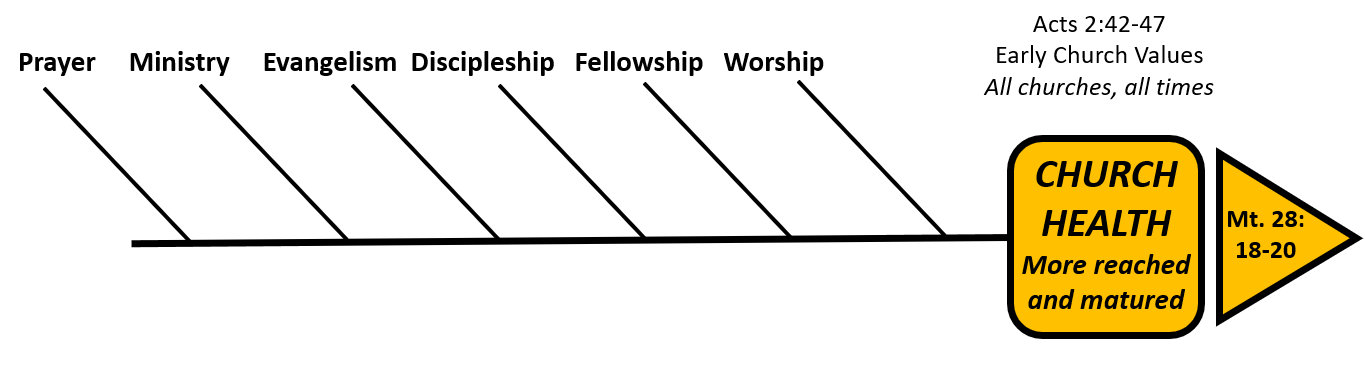 We will drill
down on each 
of these in 
Sessions 4-7
The categories of health break into two major categories:
	organic top bones, and organizational bottom bones  
Acts 2:42-47 is descriptive but prescriptively in NT for all churches

Six categories is from Chuck Lawless which = Rick Warren + Prayer

They are also primarily relational: God, the church, the unchurched
43
The Fishbone Bottom Bones
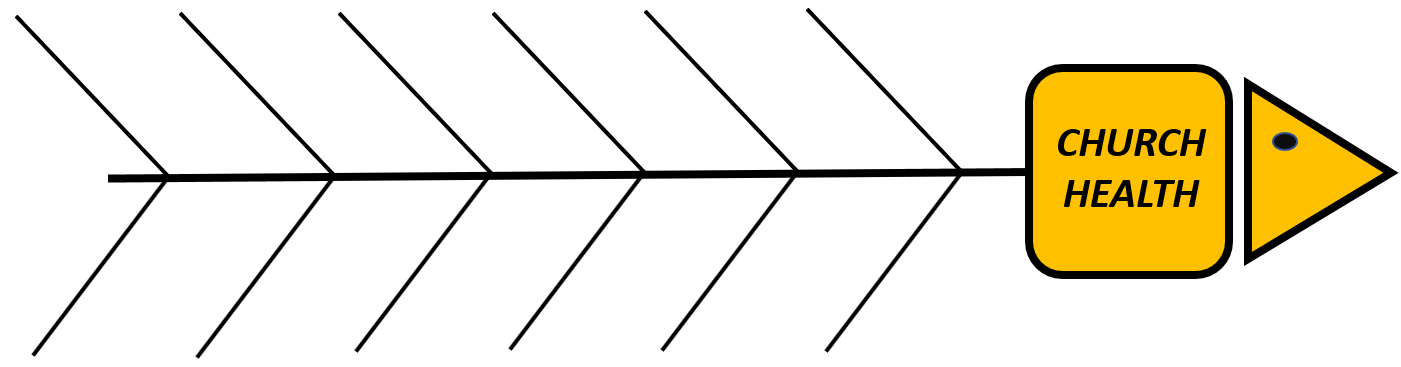 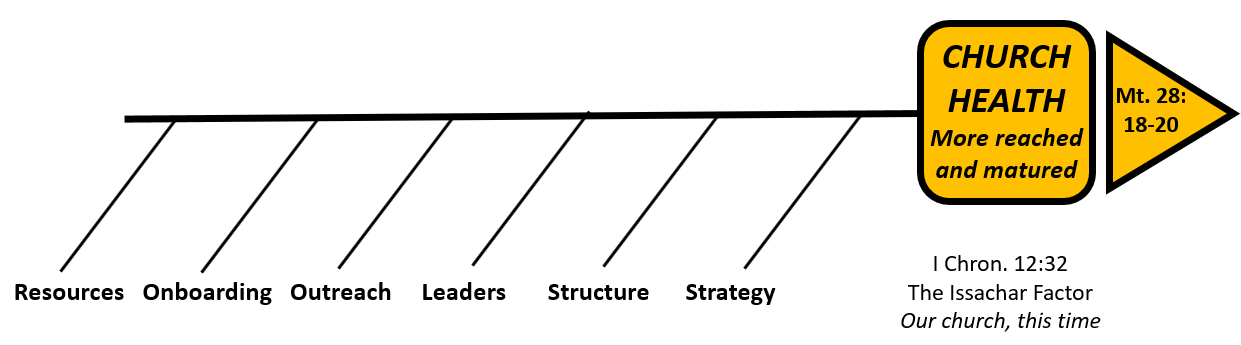 We will drill
down on each 
of these in 
Sessions 4-7
The Bottom Bones are organizational, somewhat more task driven,
                         and more contextual about our church in this time, this place

 Strategy is first for a reason, and Structure and Leaders are sequential

Outreach is Great Commandment and postmodern (Robert Lewis)

Onboarding is Assimilation Front Door and Back Door Ministry

 Resources: Facilities, $, Information Technology, Policies, Systems
44
Fishbone Simplistic Use
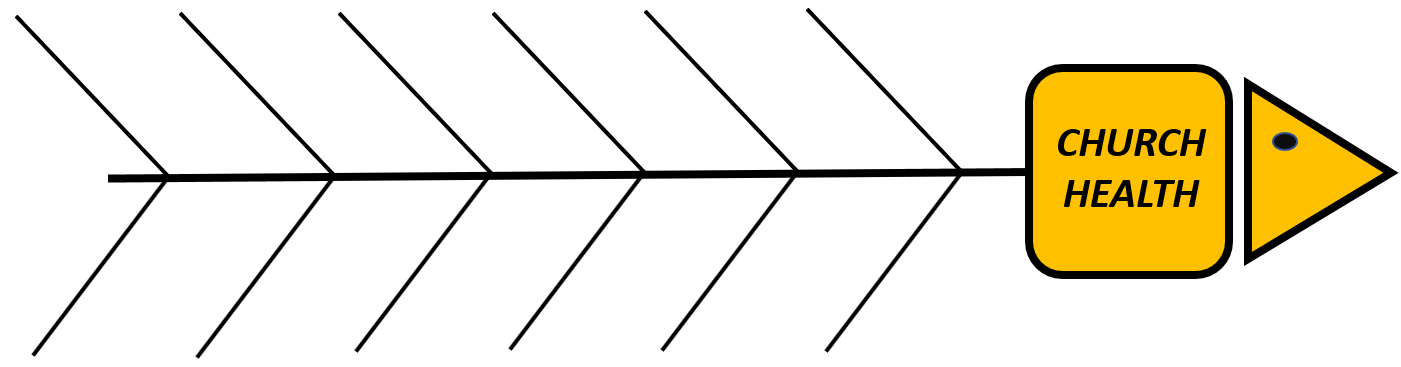 Top Bones: purchase the Church Health Survey at thelawlessgroup.com
         Note: this will be covered in detail in Session #2: Revitalization Tool #3

Bottom Bones: the white paper gives you five questions each for these
	Note: this will be covered in detail in Session #2: Revitalization Tool #4
	The tool will have more than 30 questions (6 x 5 in the white paper)
	(planning to expand this to 10 questions for each of 6 components = 60 total)
	(also planning to have my board help me define need for statistical validation) 

White Paper Exercise #1: Is our church Organic or Organizational p.45

Exercise #2: How many Strengths and Weaknesses out of the 12
45
Fishbone Comprehensive Use
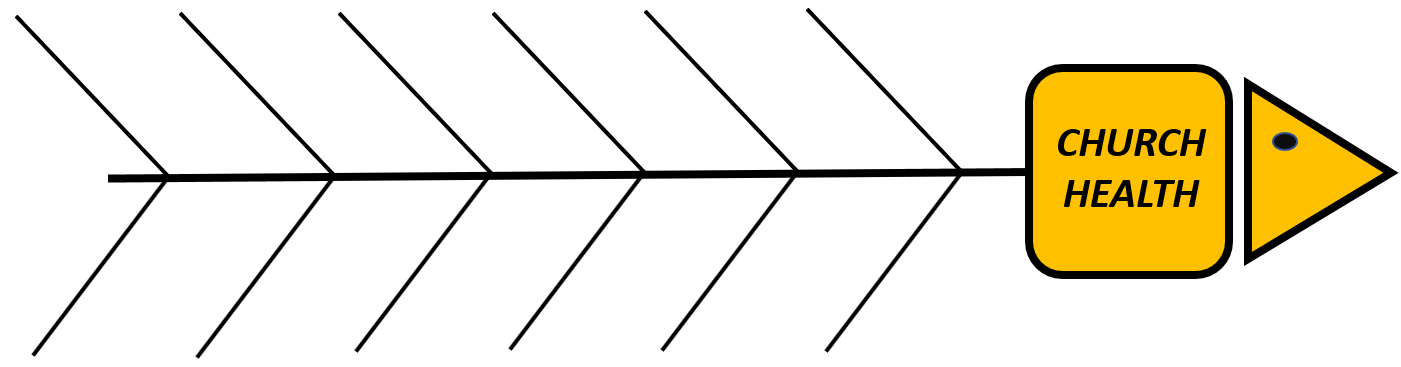 Top Bones: purchase the Church Health Survey at thelawlessgroup.com
        and have a denominational or independent consultant help interpret
                                                                  http://thelawlessgroup.com/church-health-survey/
						    Discount for Society members



Bottom Bones: purchase the BCC Organizational Health Survey
    and have a denominational or independent consultant help interpret

                                                      This survey is currently in development – see Session #2 
	
Society Certified Consultants: churchconsulting.org/search-consultants/
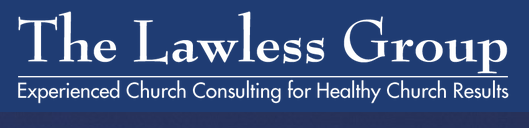 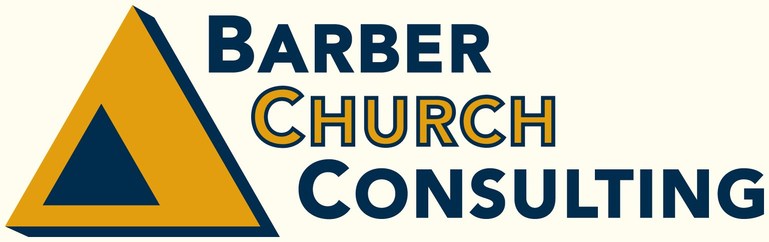 46
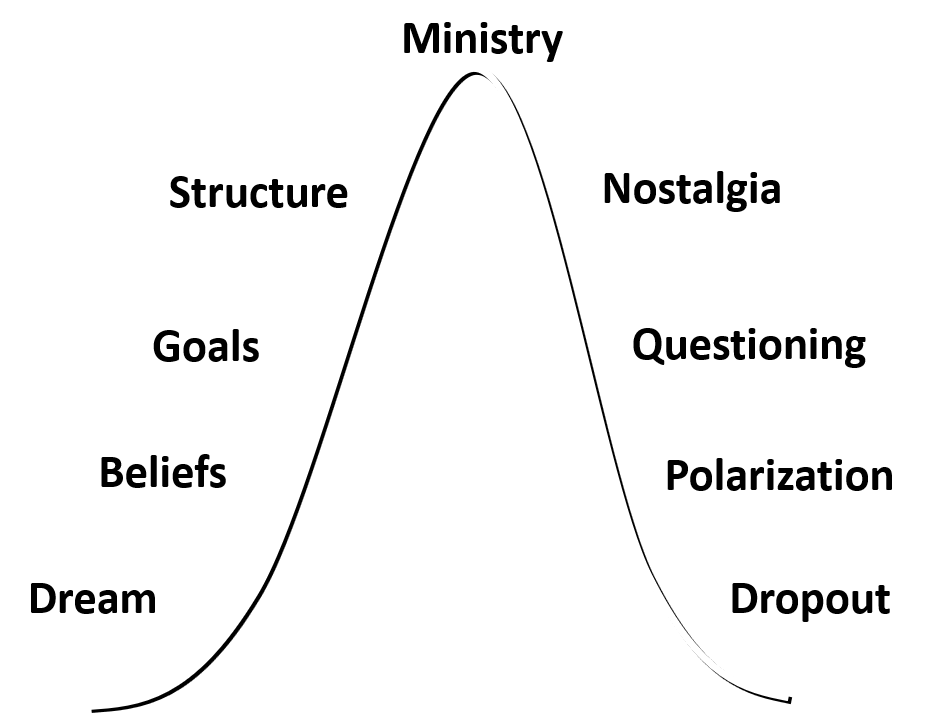 Disappointing Revitalization Methods
#1: Optional Growth
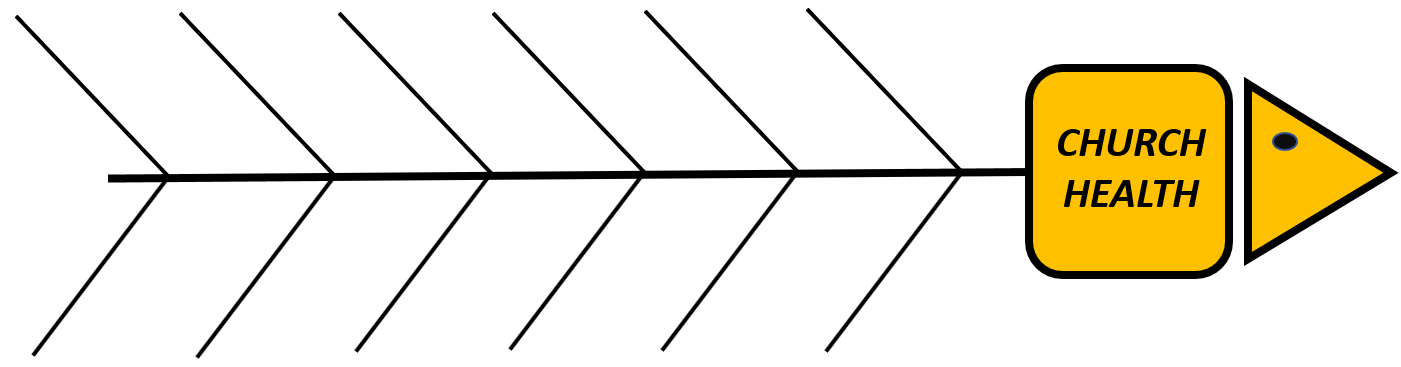 Symptoms 
- casual about growth for a variety of reasons
	- ghost town (economics), ex-neighborhood (ethnic) barriers
      can lead to a defeatist attitude
   - lack of planning and execution
   - extremes: separatism, suspicion of motives for interest in growth
   - attractional to the exclusion of missional ministry 

SOLUTIONS: 
	- Go back to the Bible 		- Repentance
	- Planning e.g. grow on site, plant, multisite, merge	
        	- Redefine Top and Bottom Bones Health with External Focus
47
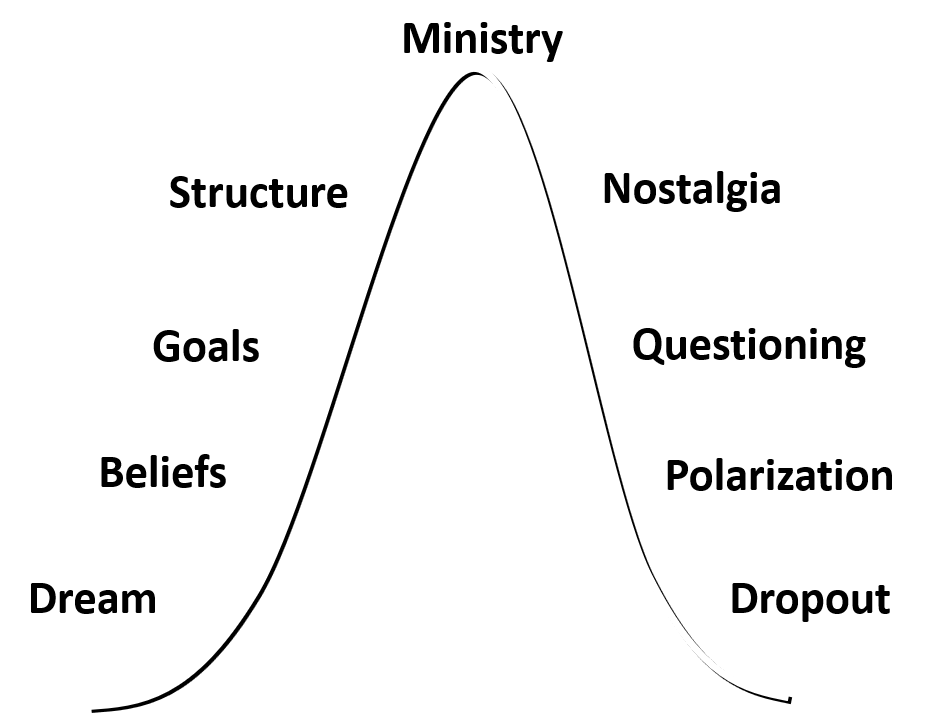 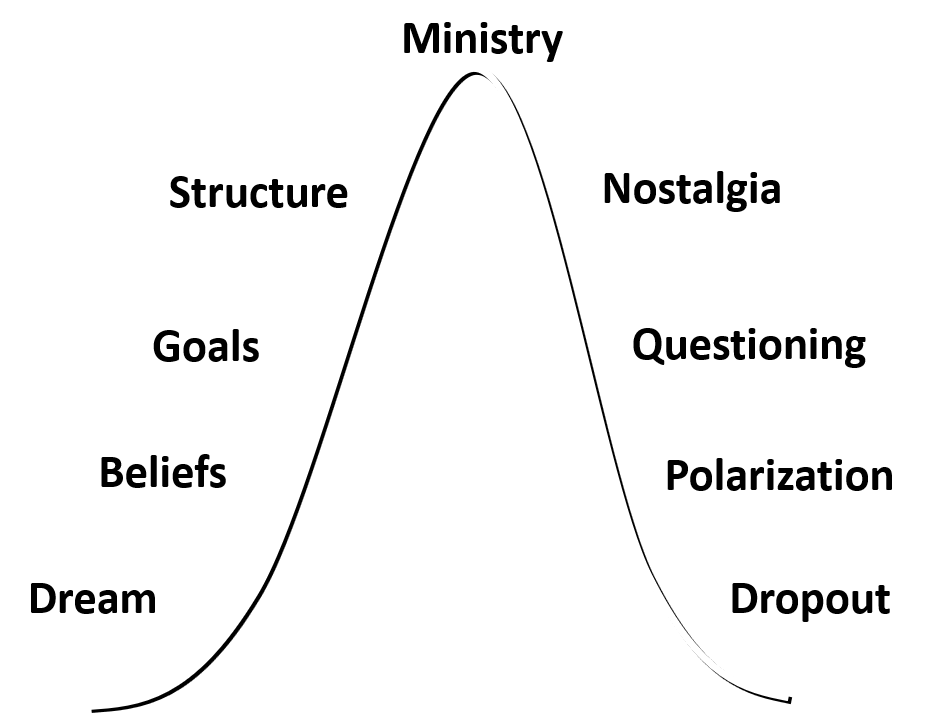 Disappointing Revitalization Methods
#2: Organic but not Organizational
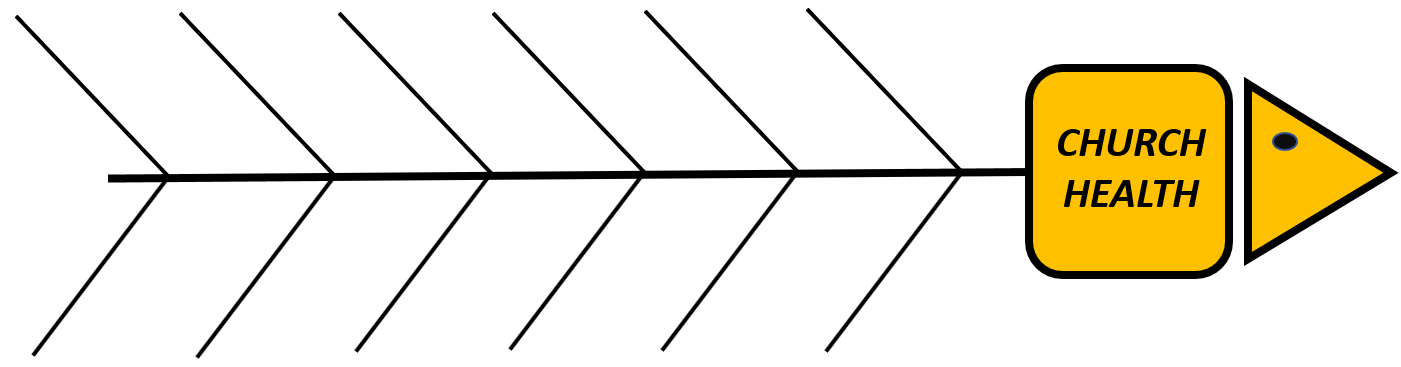 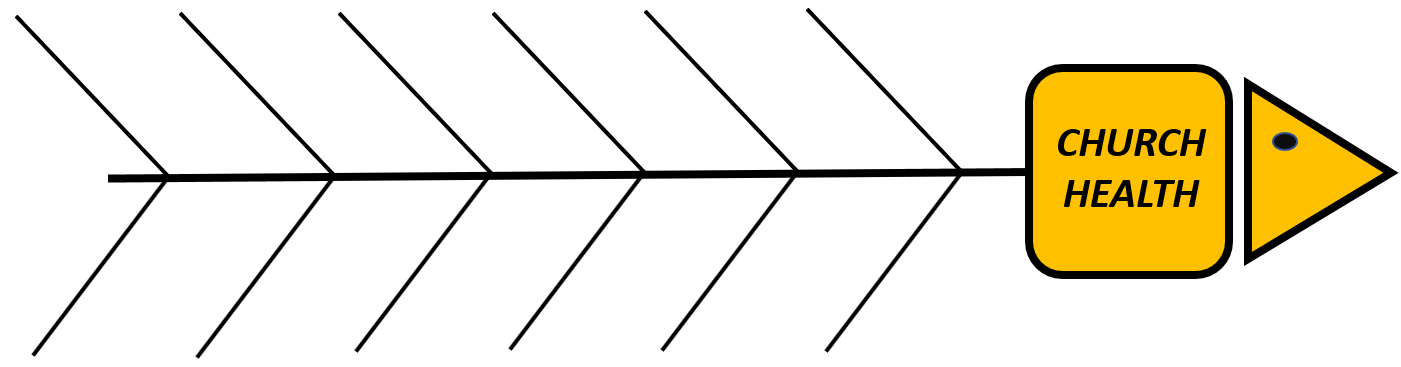 Symptoms 
No Strategic Planning in the past five years or more
Structure is not right sized or not aligned with vision and strategies
Weak Leadership Development
Lack of Outreach and Onboarding Ministries 
Lack of Resource Development 


SOLUTIONS: 
	- Redefine Church Health: Organic and Organizational
	- Start with Strategic Planning – Get help as needed
	- Right size or align as needed
48
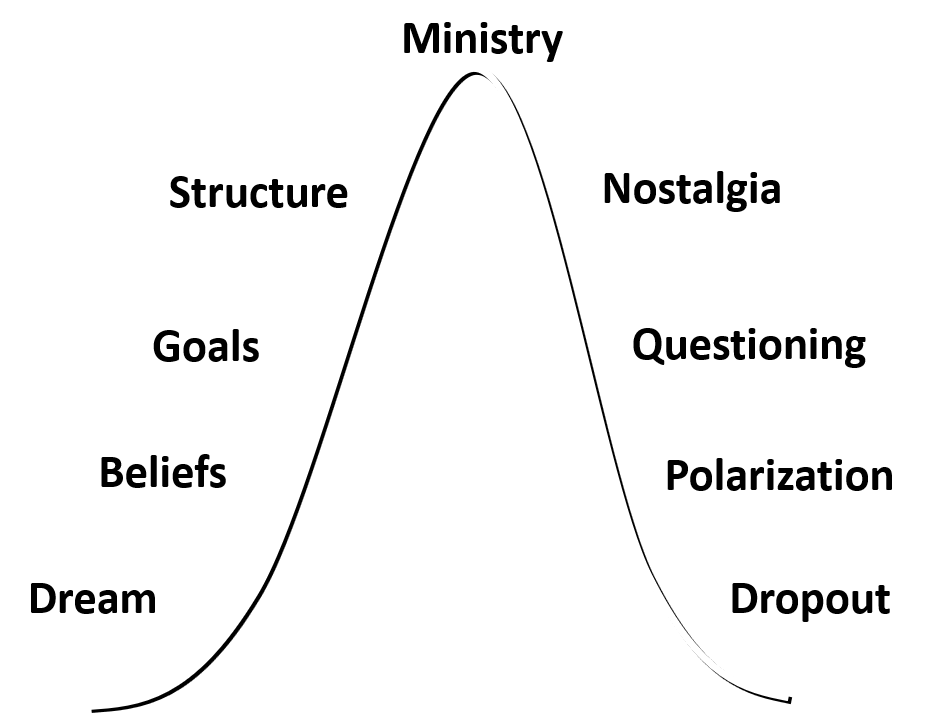 Disappointing Revitalization Methods
#3: Organizational but not Organic
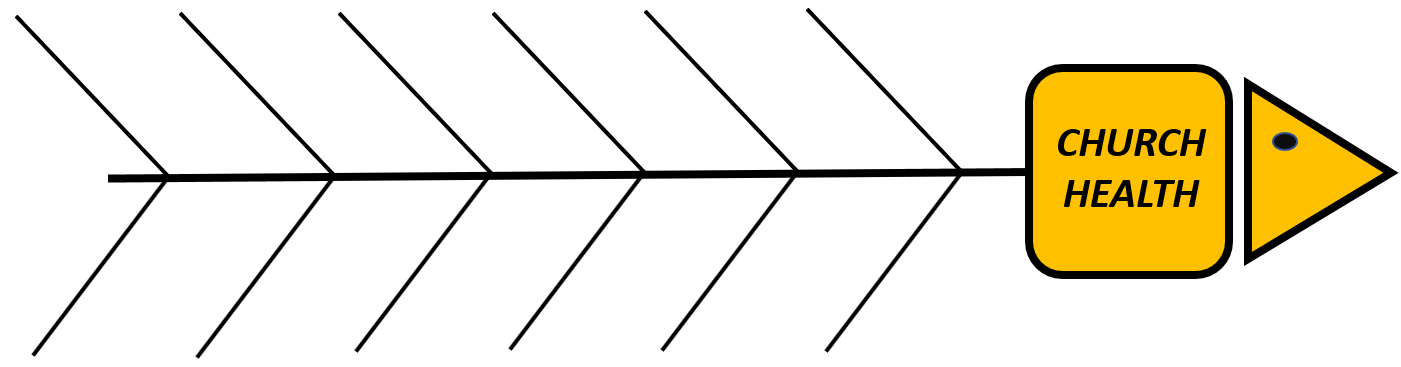 Symptoms 
Worship: poor teaching, music, no interest in inviting  (not common)
Much more common: weak disciple-making
Lack of definition of what a disciple is
Lack of programming process to make disciples
Lack of clear communication of priorities 


SOLUTIONS: 
	- Start with Strategy (Bottom Bones) which can improve all
	- Improve Disciplemaking (evangelism, prayer, ministry, fellowship 
                      Can all flow from this if it is designed well)
49
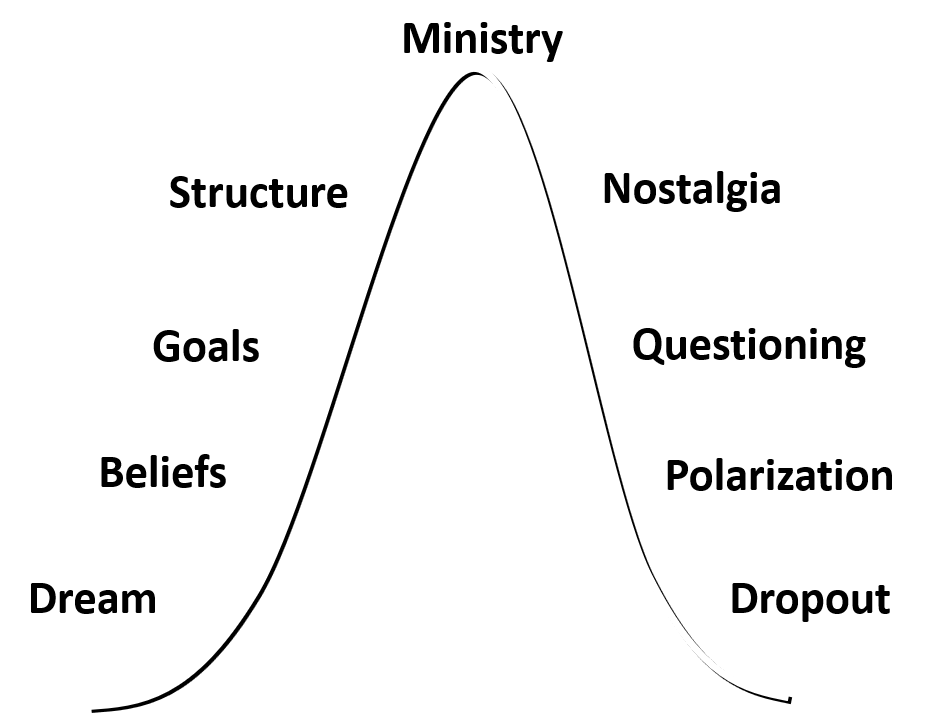 Disappointing Revitalization Methods
#4: Silver Bullet Mentality
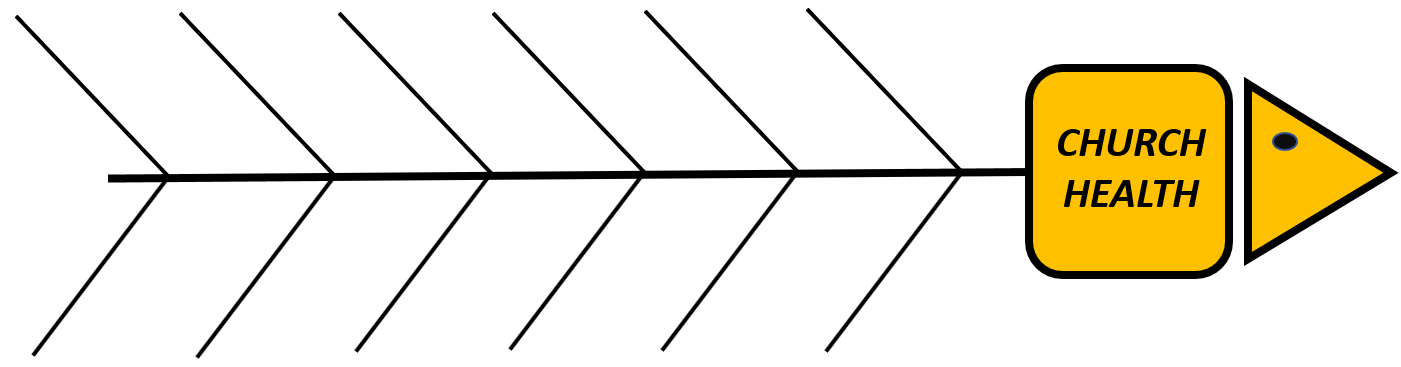 Symptoms 
Trying to solve everything with one discipline element like Prayer
Trying to solve everything with one tool like Reveal
Trying to solve everything with one book, or one conference
Adding more of what you already have 
     (adding broth to broth when you want crab meat and asparagus soup)


SOLUTIONS: 
	- Face into the difficult discipline of assessing today’s reality for both
            the top and bottom bones, all of them, and each of them
	- Strategic Plan your way to health
		Reality, Action Plan, Vision (See Tool #6)
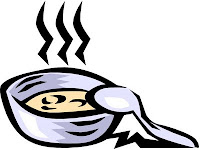 50
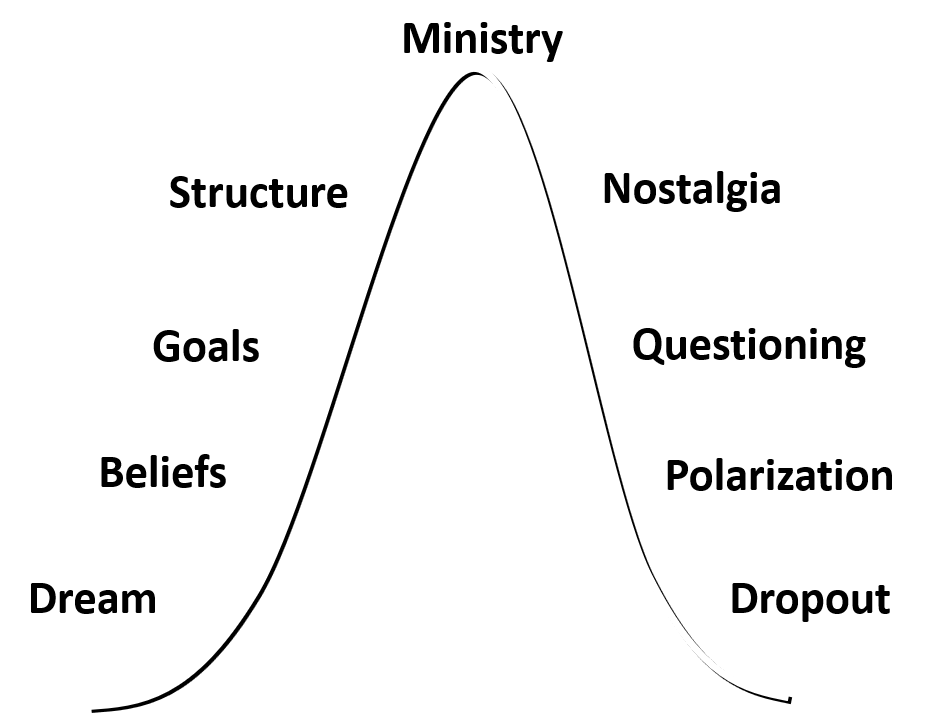 Disappointing Revitalization Methods
#5 Waiting for 100% Consensus
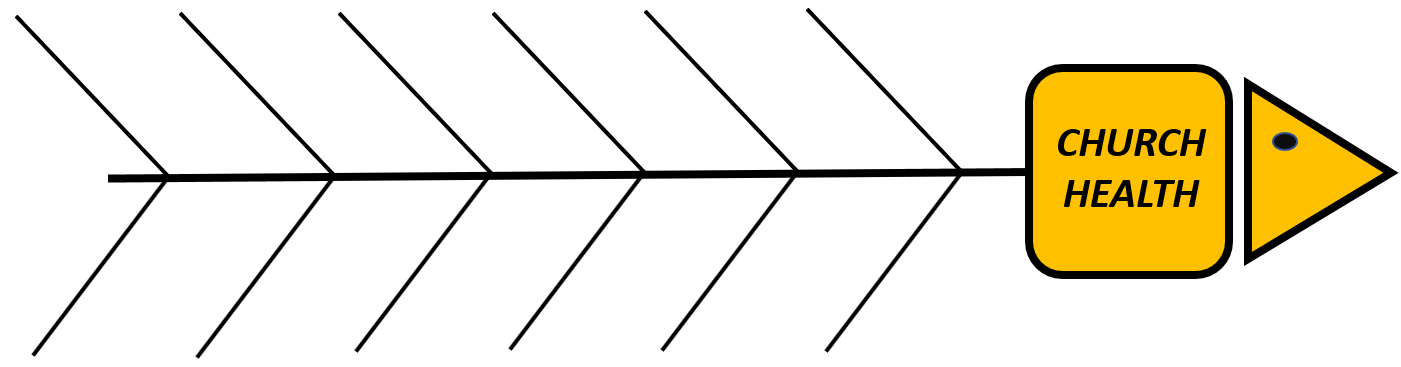 Symptoms 
Not moving ahead with changes leaders see the need for 
Not leading the leadership team to consensus 
Not leading the congregation to consensus
Bowing to a power group in the church 


SOLUTIONS: 
	- Learn change leadership principles (Rogers, Kotter, Whitesel)
	- Agree as a leadership how to move forward if vote is 7 to 2
	- Find an early win (positive legitimizing event)
	- Confront divisive people and call it sin (Mt 18:15-17)
51
Fishbone Diagram Process of Revitalization
Tool #          1-2             3-5              6               6                7
Session #      1                 2                3               3                3
52
Questions / Comments
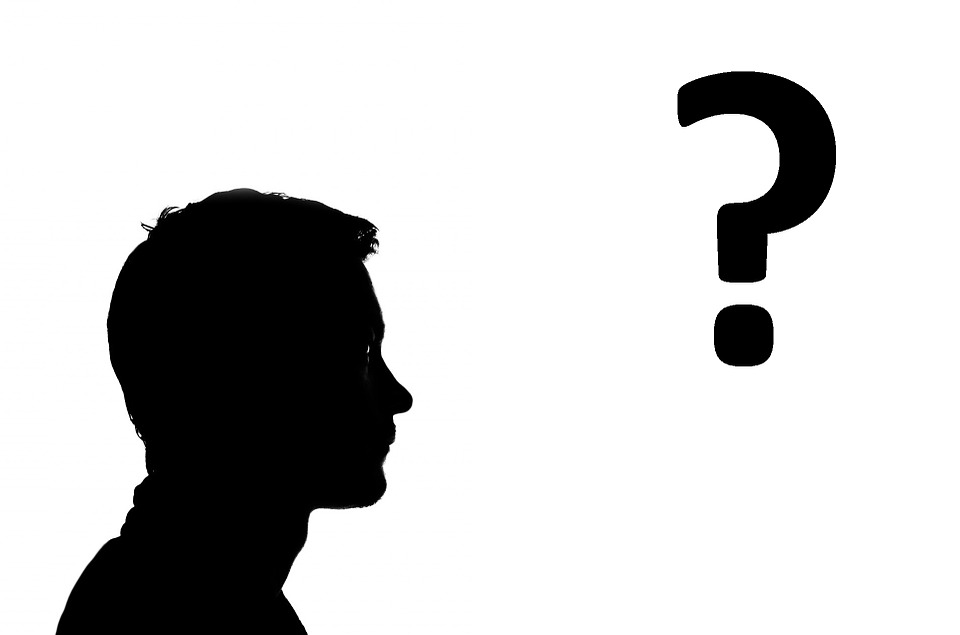 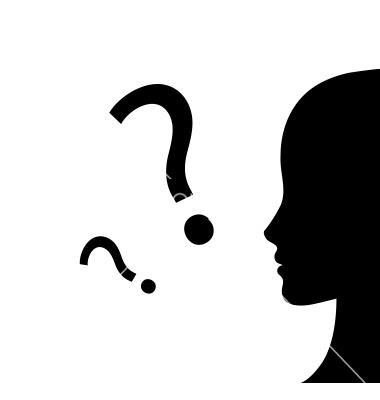 What questions do you have?
Or comments + or – about the material?
jim@churchconsulting.org
1-866-221-6313
53